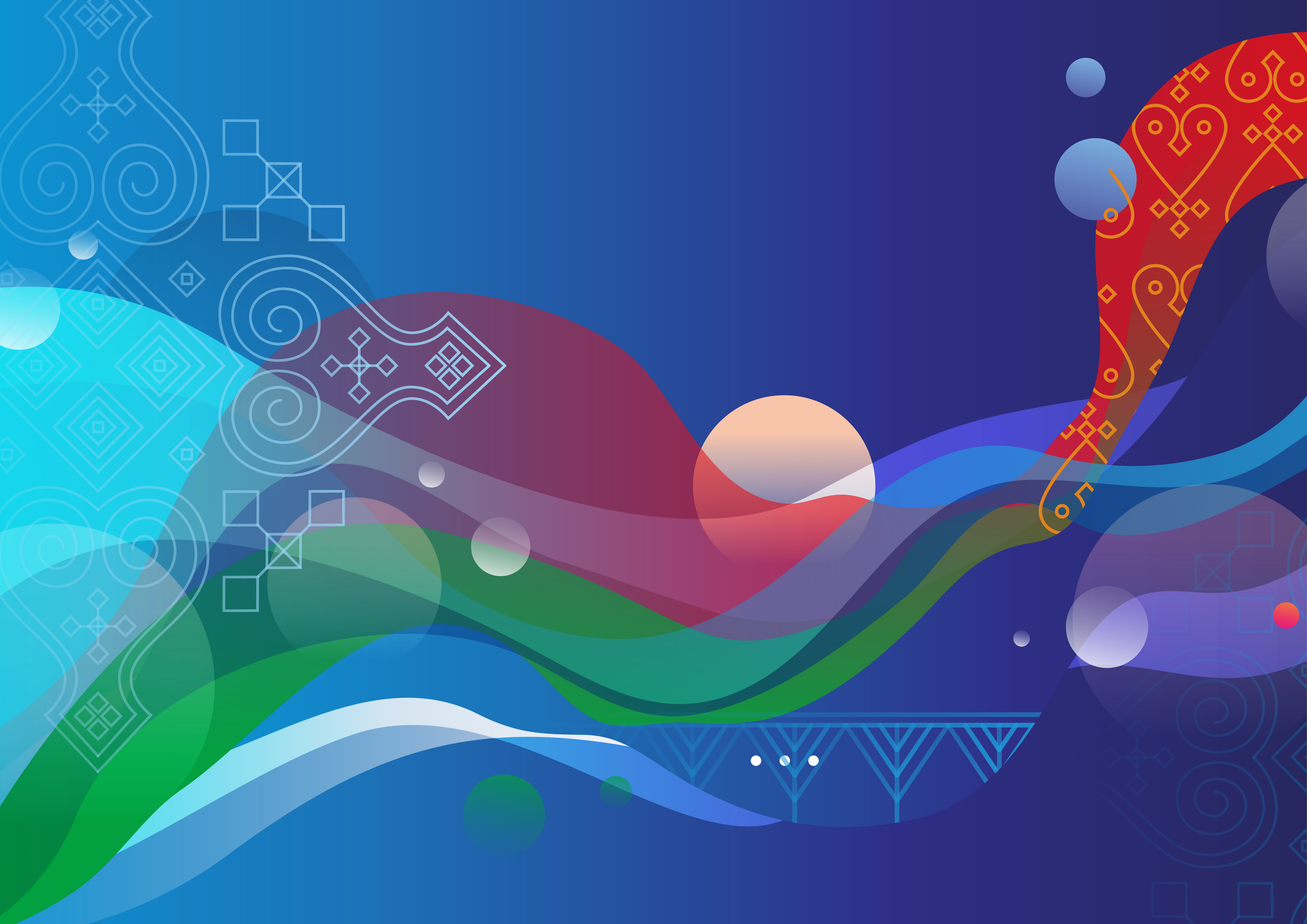 27 апреля 
День Республики
 Саха
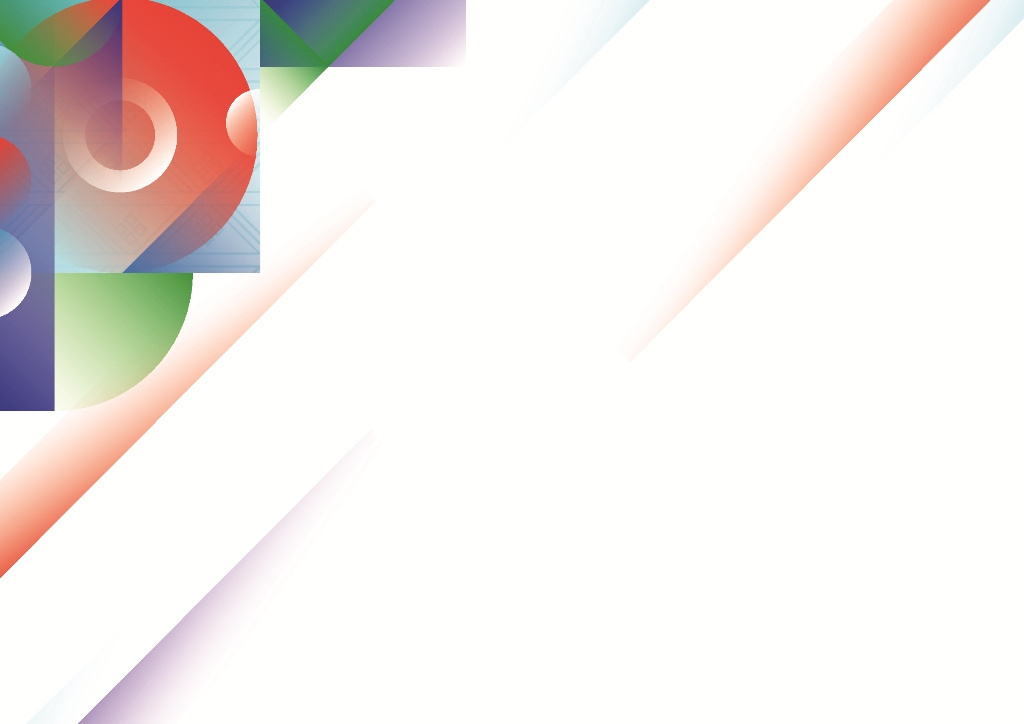 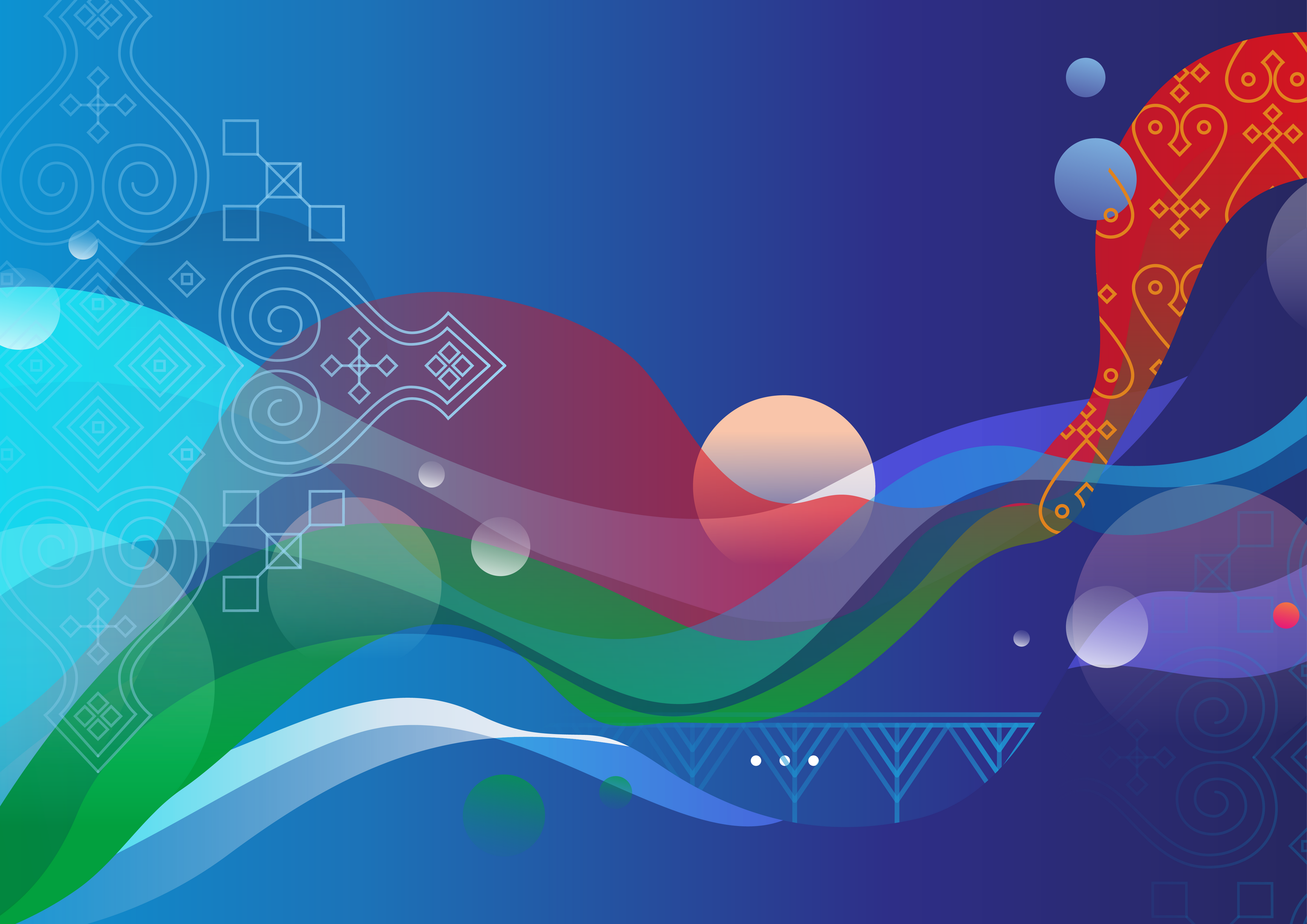 27 апреля является особой датой в истории Якутии. В этот день в республике отмечают сразу два знаковых события, день образования Якутской Автономной Советской Социалистической республики и день принятия Конституции Республики Саха (Якутия).
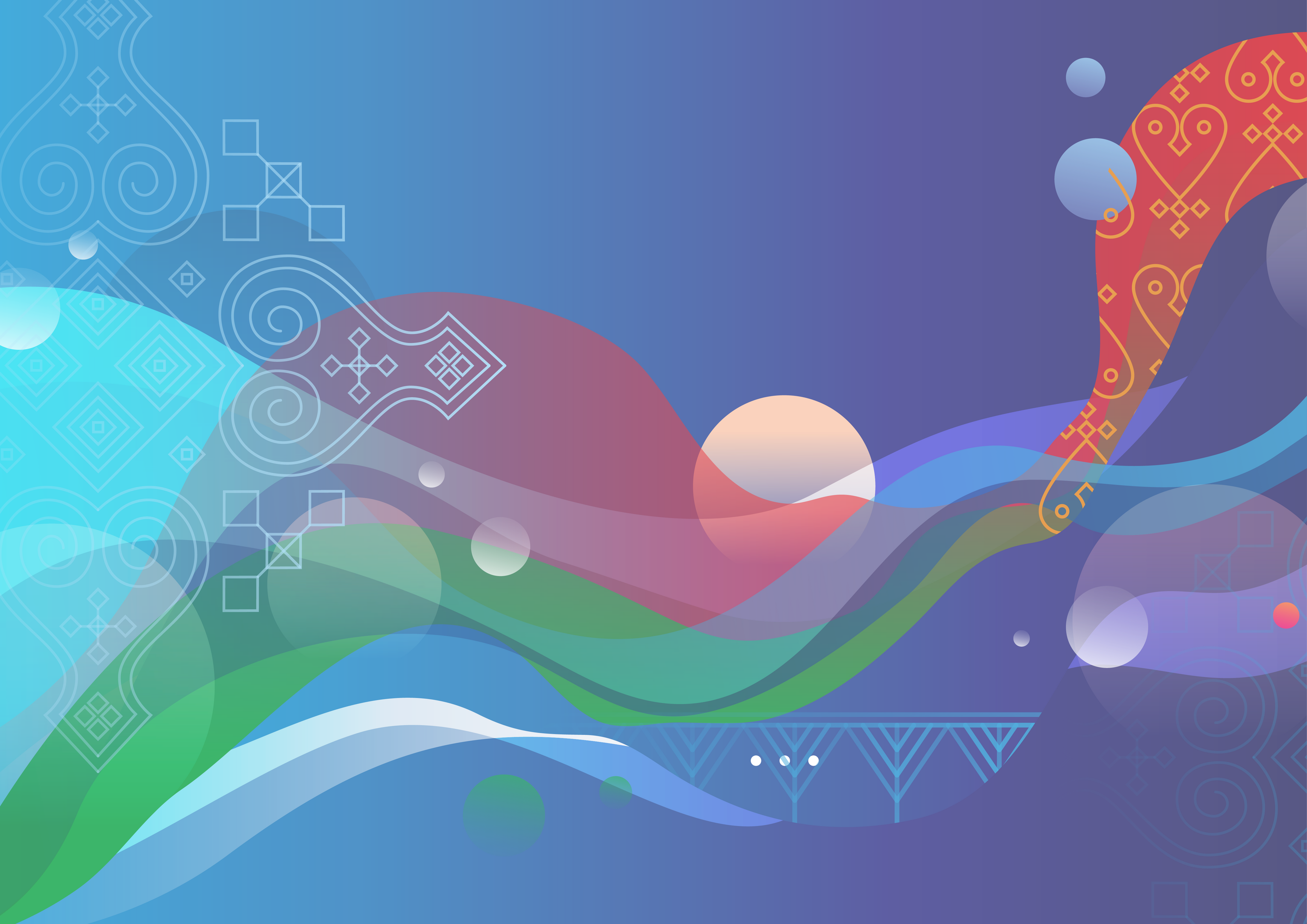 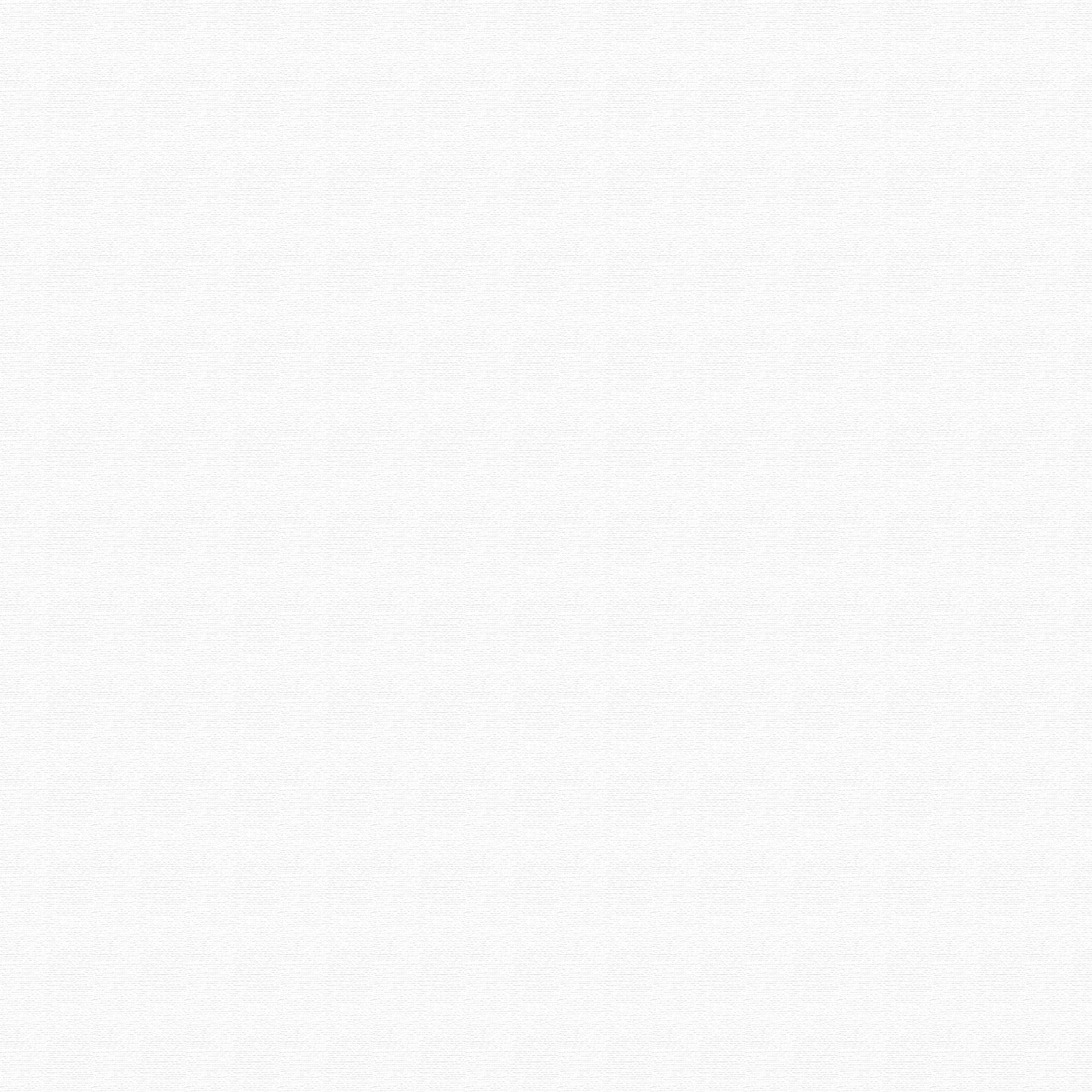 27 апреля 1922 г. Президиумом Всероссийского Центрального Исполнительного Комитета (ВЦИК) принято постановление "Об Автономной Якутской Социалистической Советской Республике" как федеративной части РСФСР с административным центром в городе Якутске.
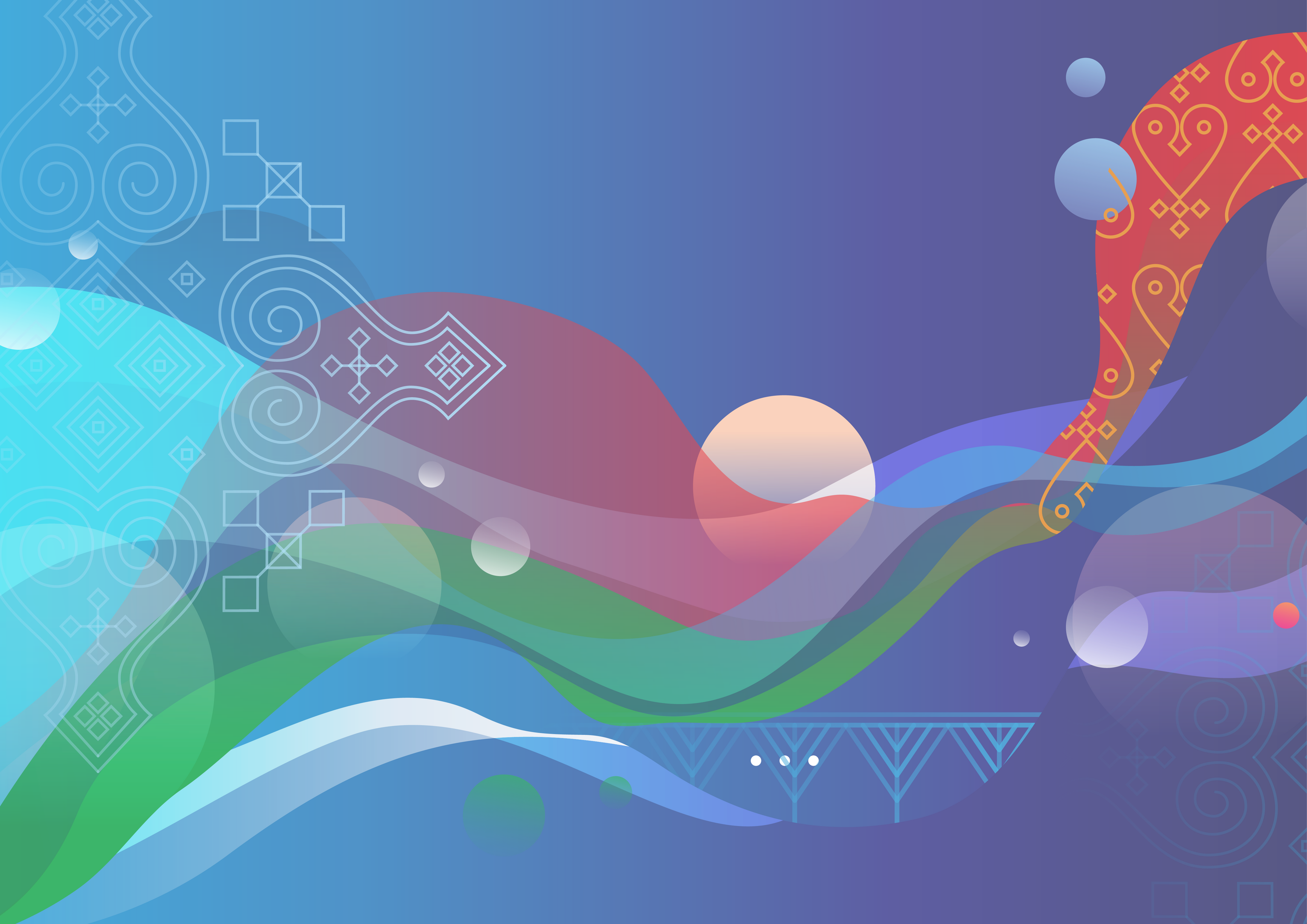 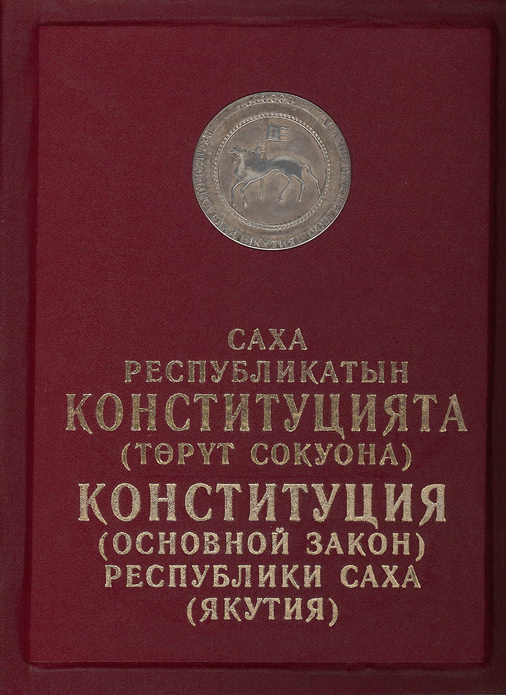 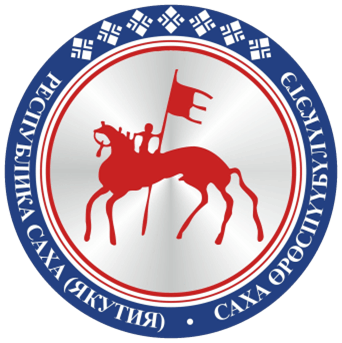 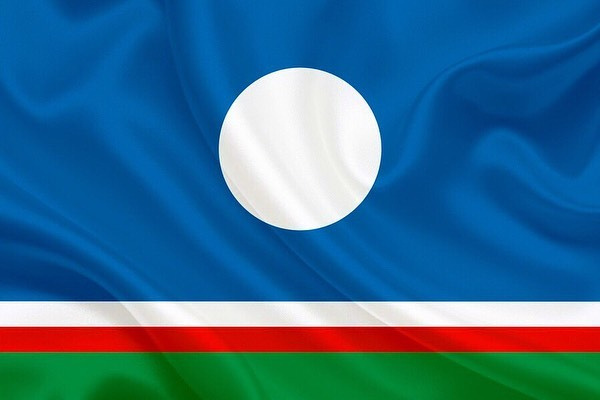 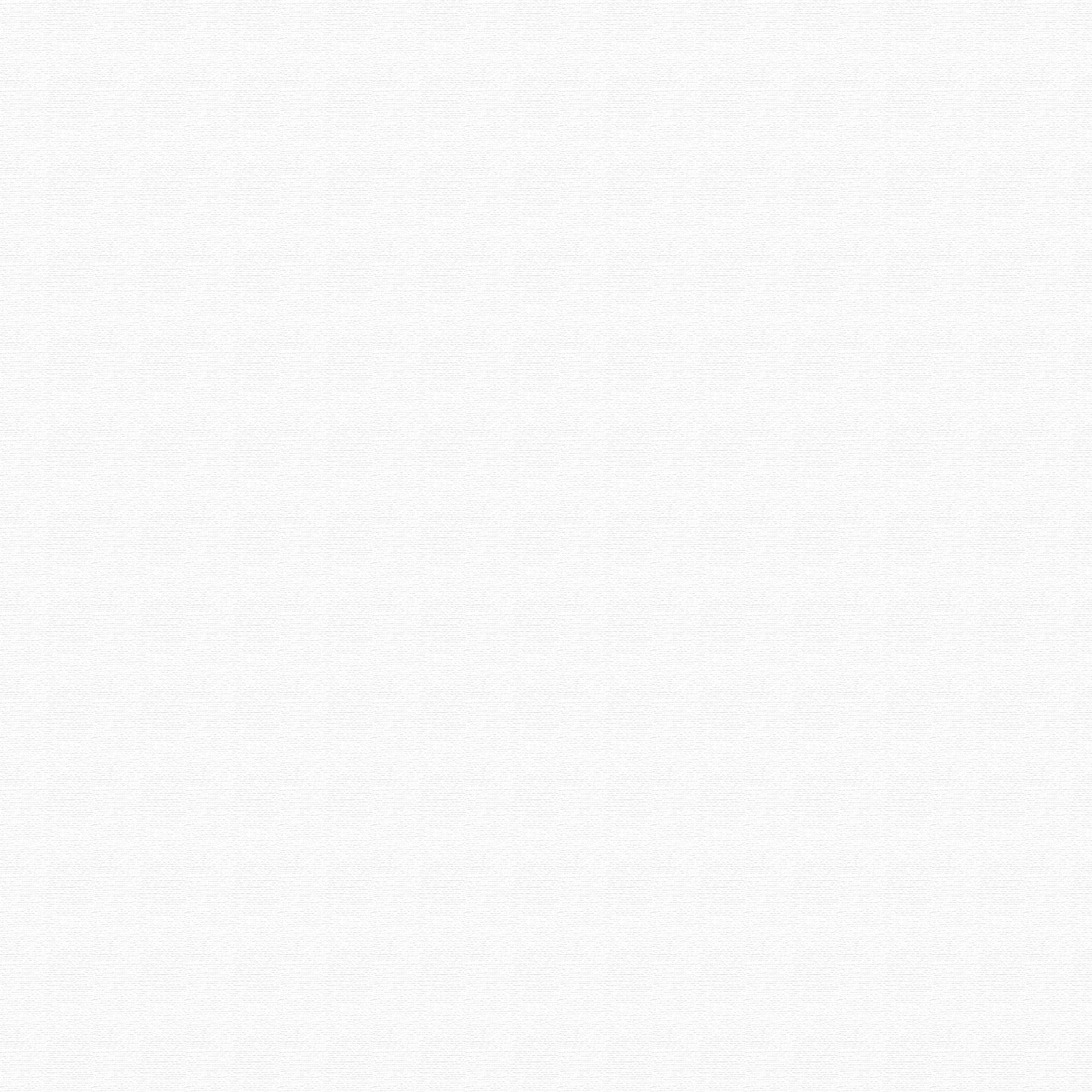 27 апреля 1992 года в силу вступила Конституция Республики Саха (Якутия), принятая Верховным Советом республики. В этот же день 27 апреля объявили Днем Республики.
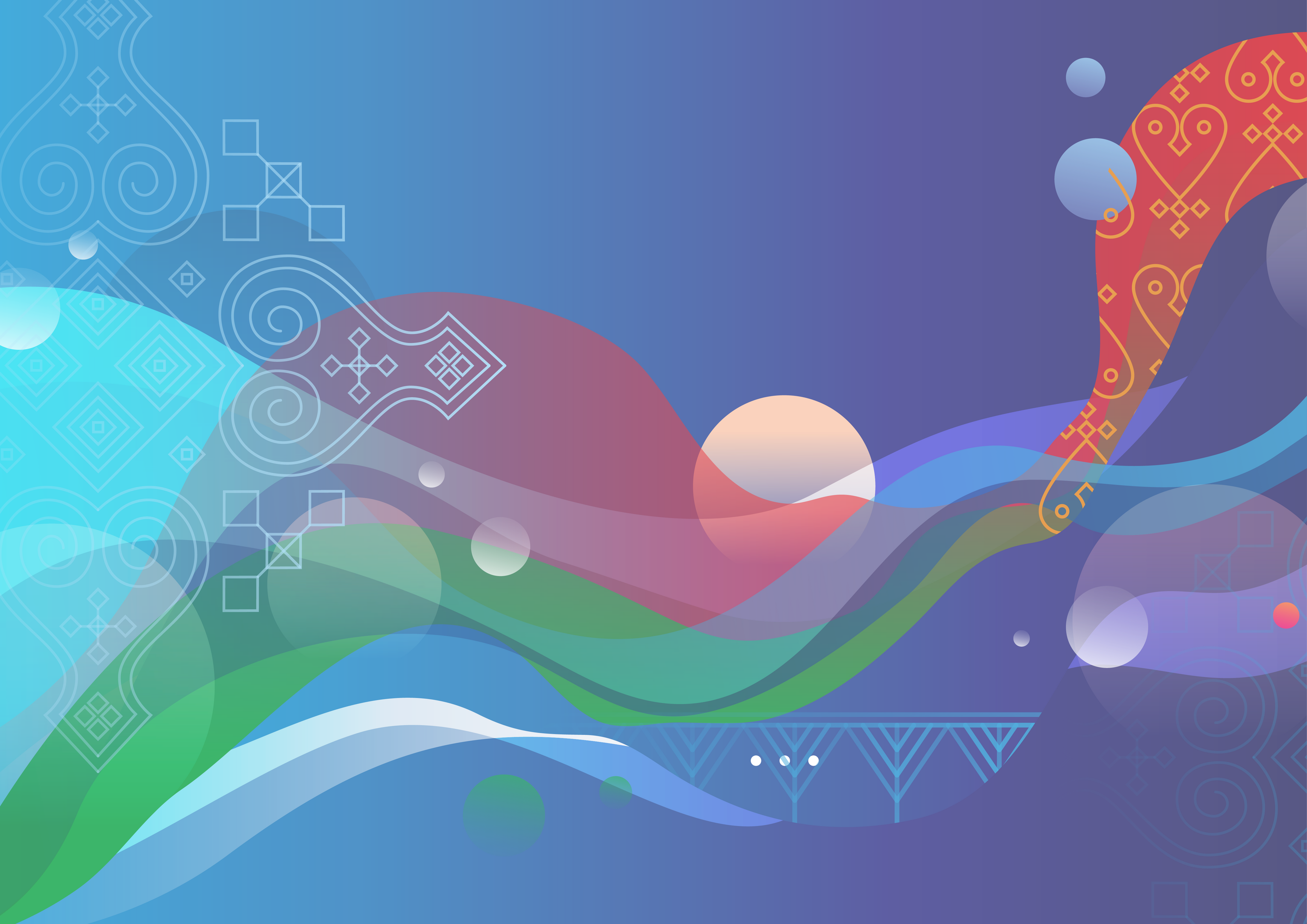 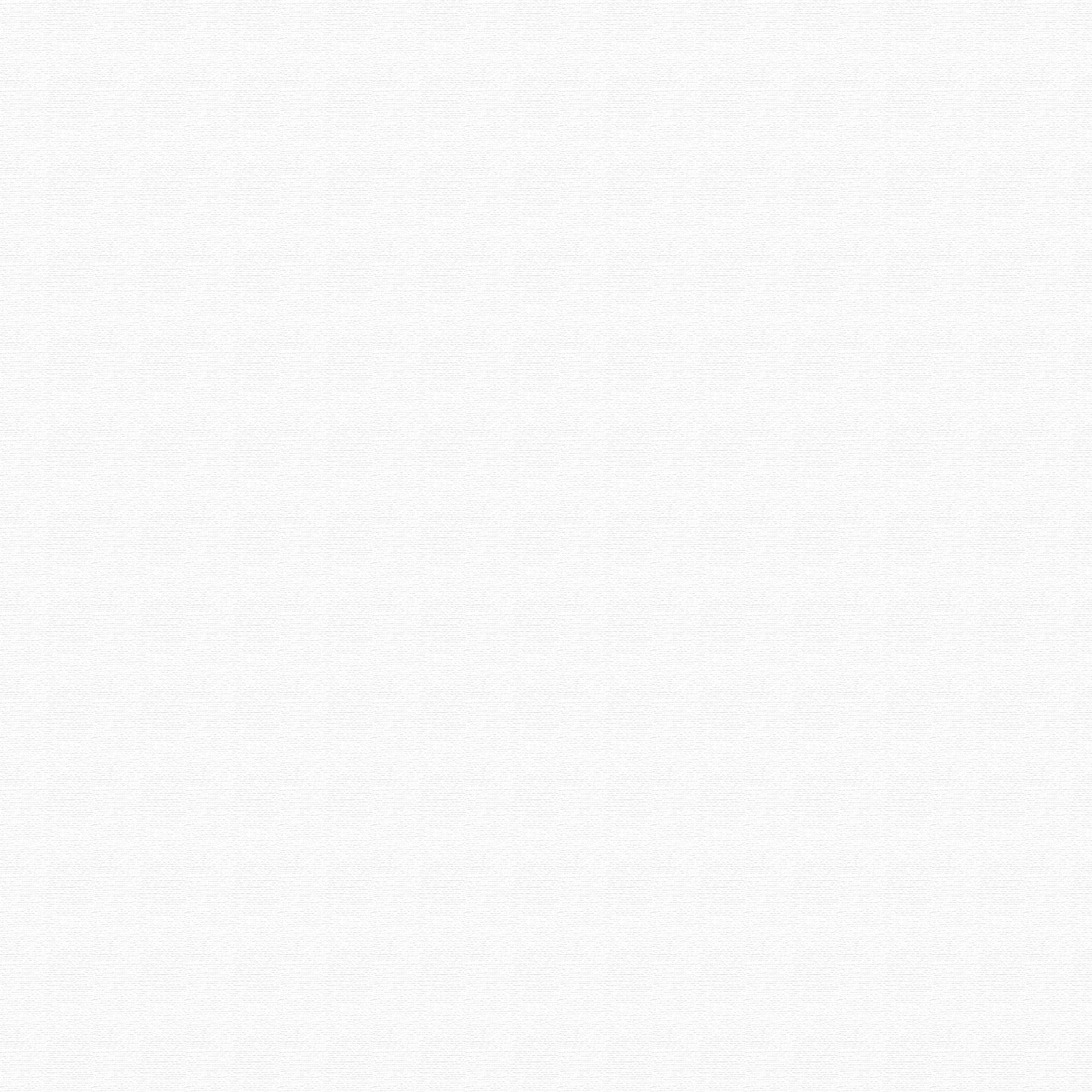 Фундаментальный вклад в развитие региона внесли выдающиеся политические деятели Якутии, так называемые "сыны" республики Максим Аммосов, Платон Ойунский и Исидор Барахов.
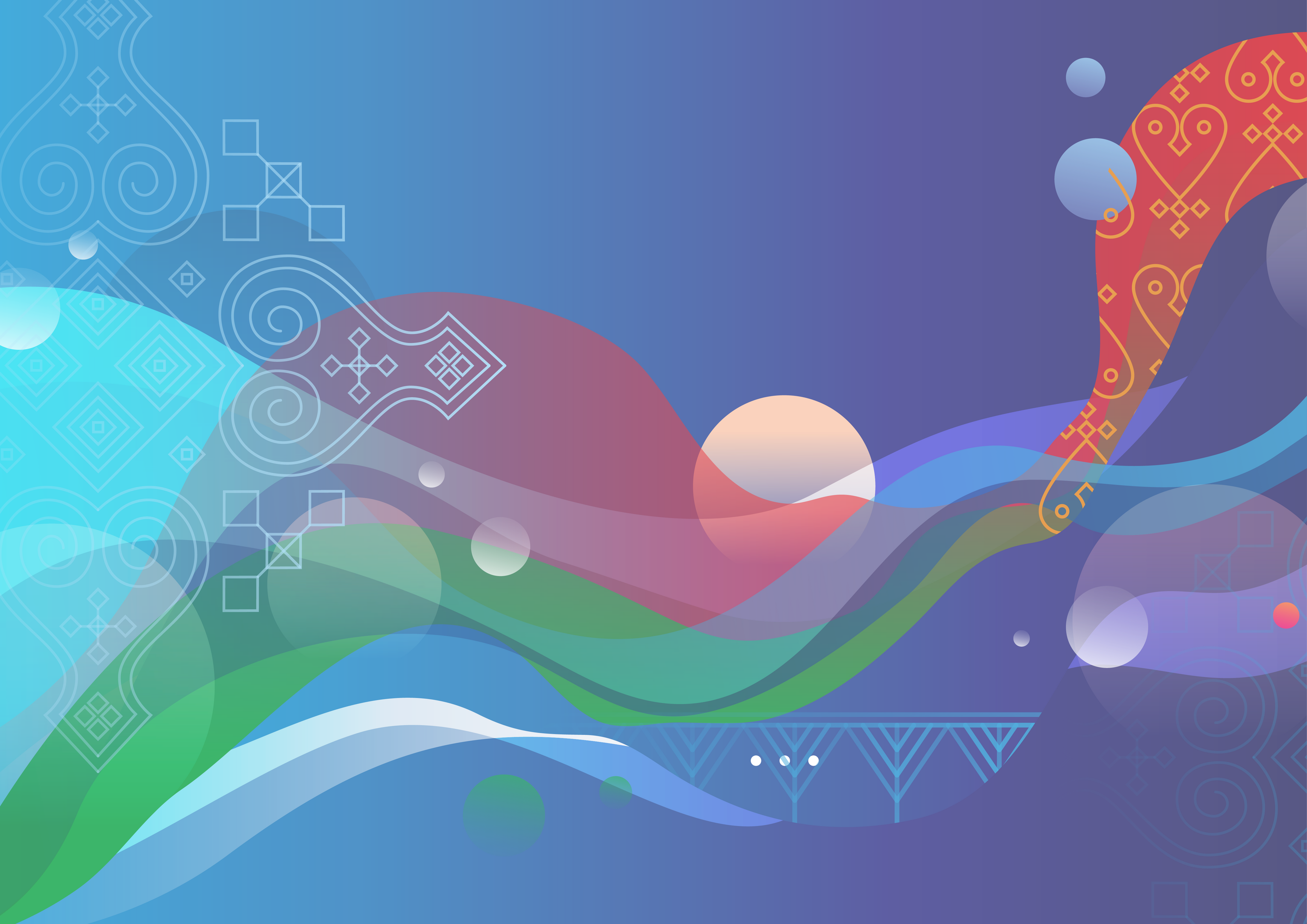 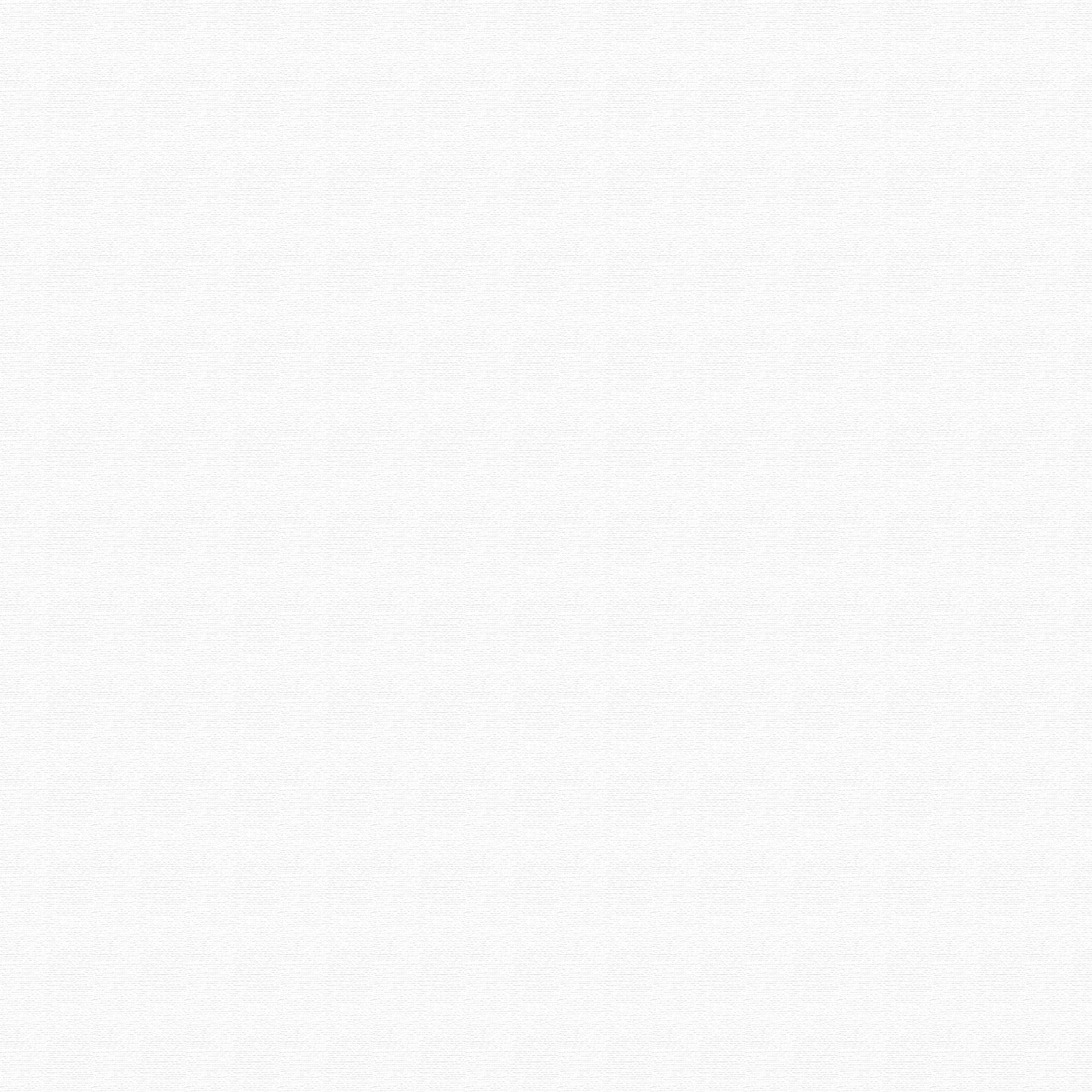 Первым руководителем республики стал Платон Слепцов-Ойунский. В июне 1922 г. назначен Председателем Центрального исполнительного комитета и Совета народных комиссаров (СНК) ЯАССР, а в январе 1923 г. – председателем Центрального Исполнительного Комитета Якутской АССР.
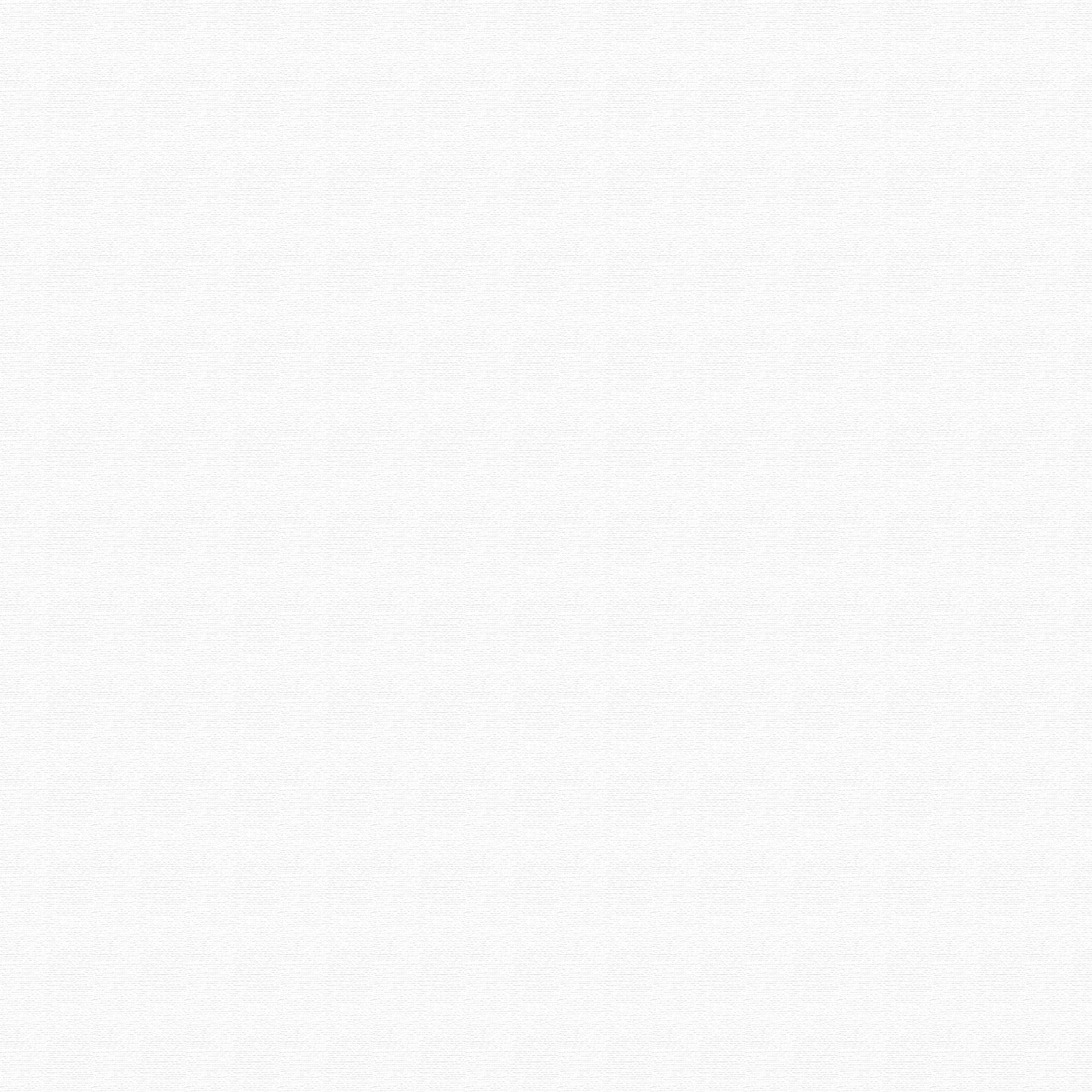 Платон Алексеевич ОЙУНСКИЙ
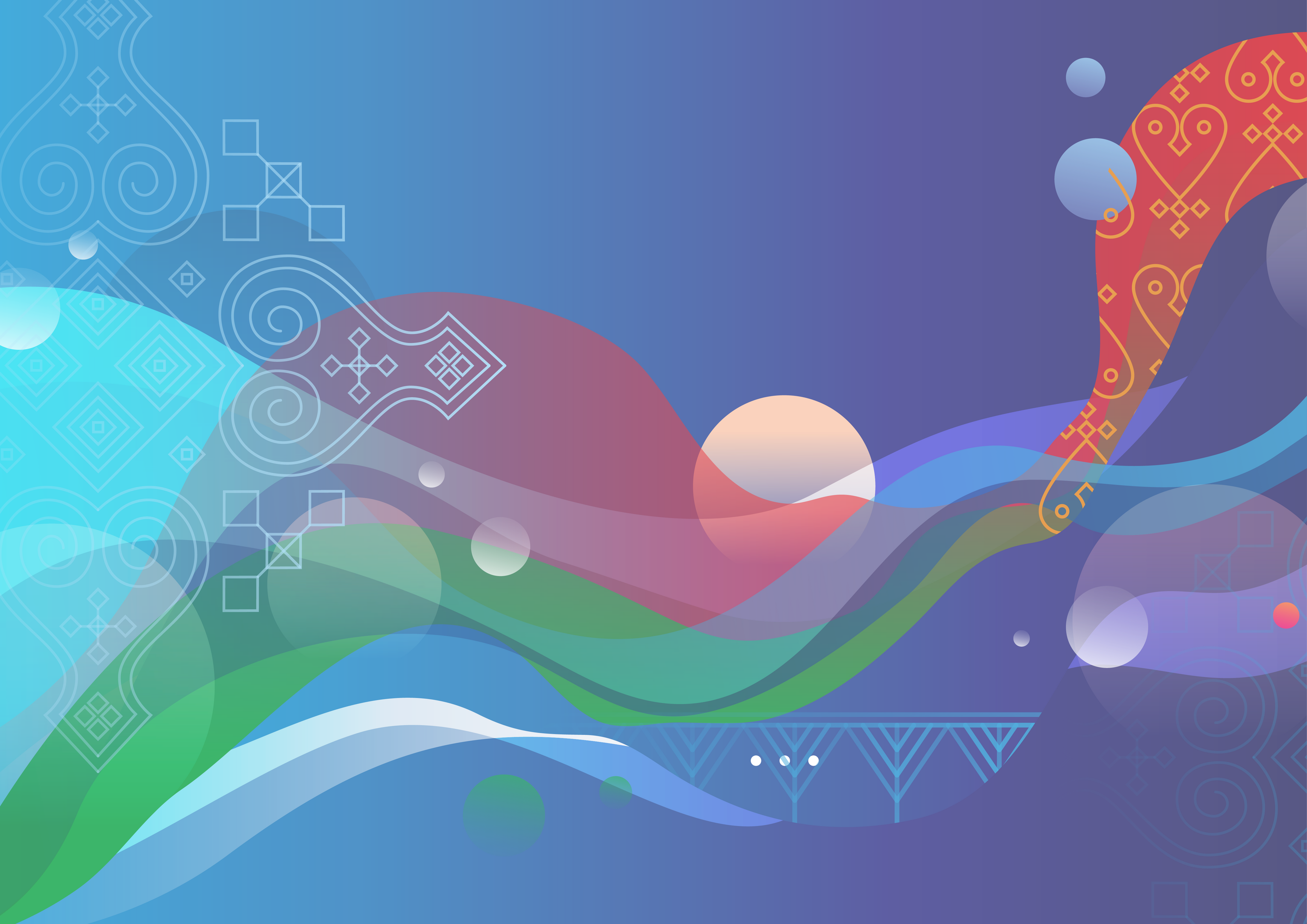 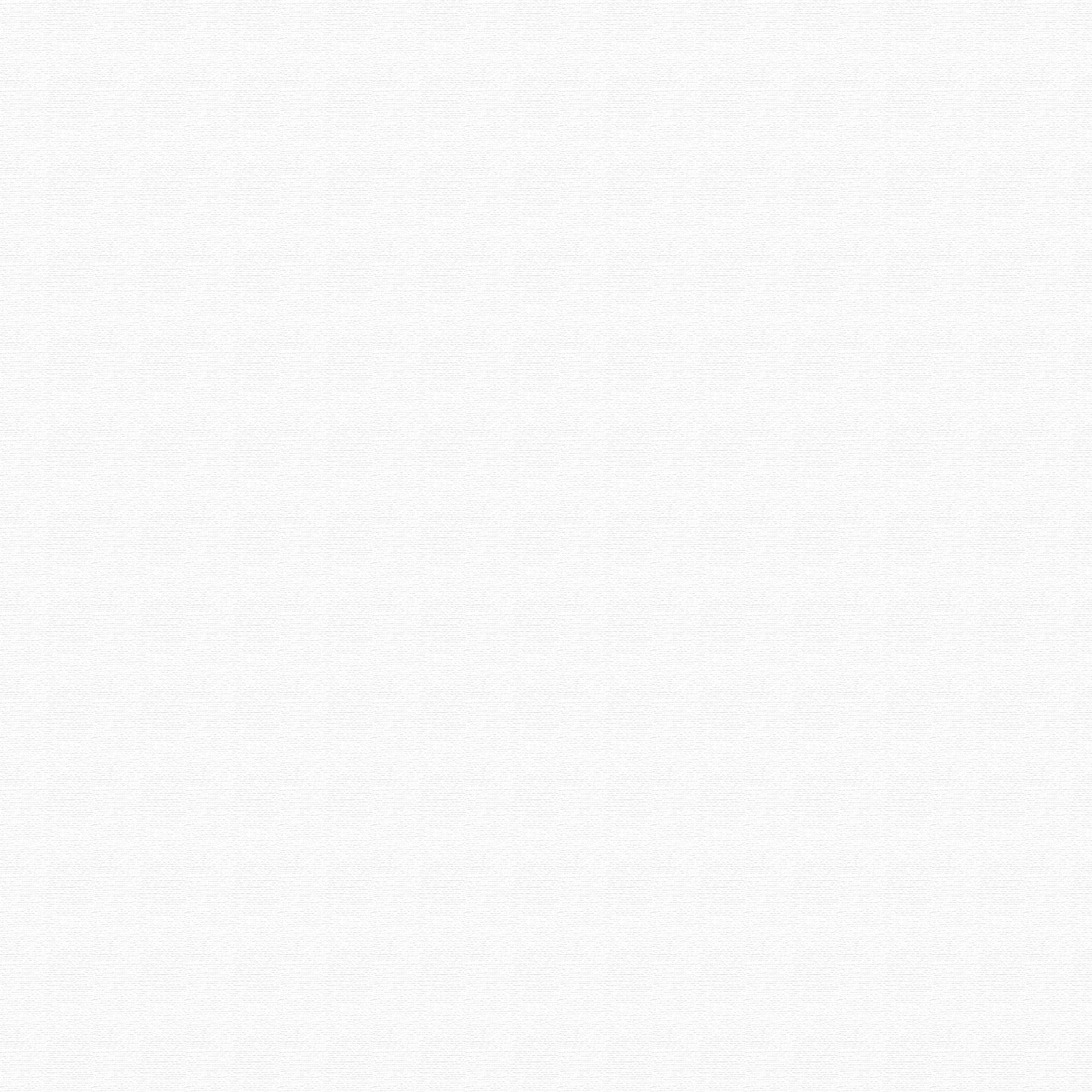 Назначен Председателем Совета народных комиссаров (СНК) ЯАССР в январе 1923 г.
Избирался членом ЦИК ЯАССР I-V созывов, членом ЦИК СССР (1924-1929), являлся членом Якутского обкома партии (1922-1928), делегатом X, ХII, ХV съездов партии, III Сибирской партийной конференции (февраль 1921 г.). И.Н. Барахов в 1938 г. необоснованно репрессирован. 3 февраля 1938 г. был арестован в Москве на работе по делу «антисоветской националистической организации».
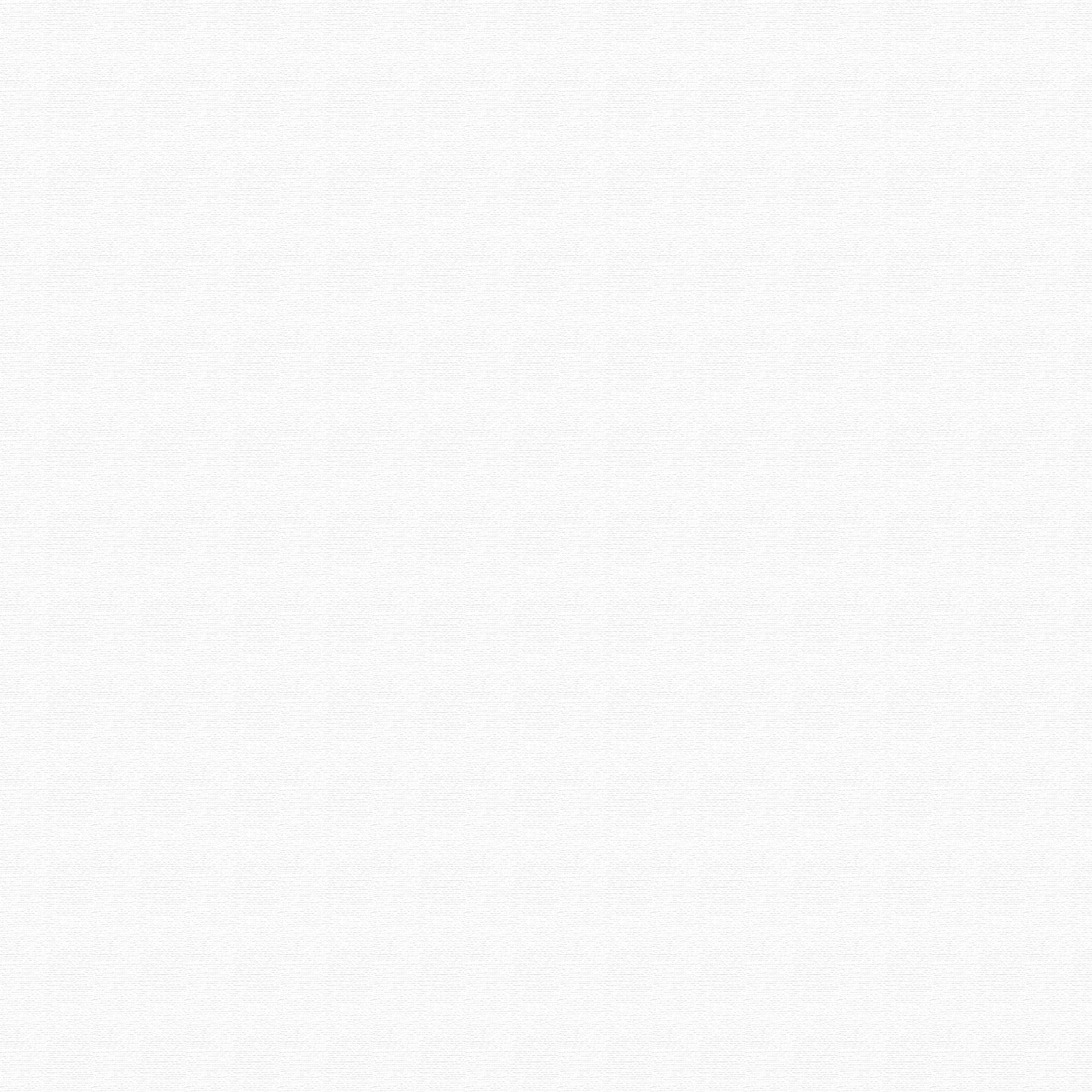 Исидор Никифорович БАРАХОВ
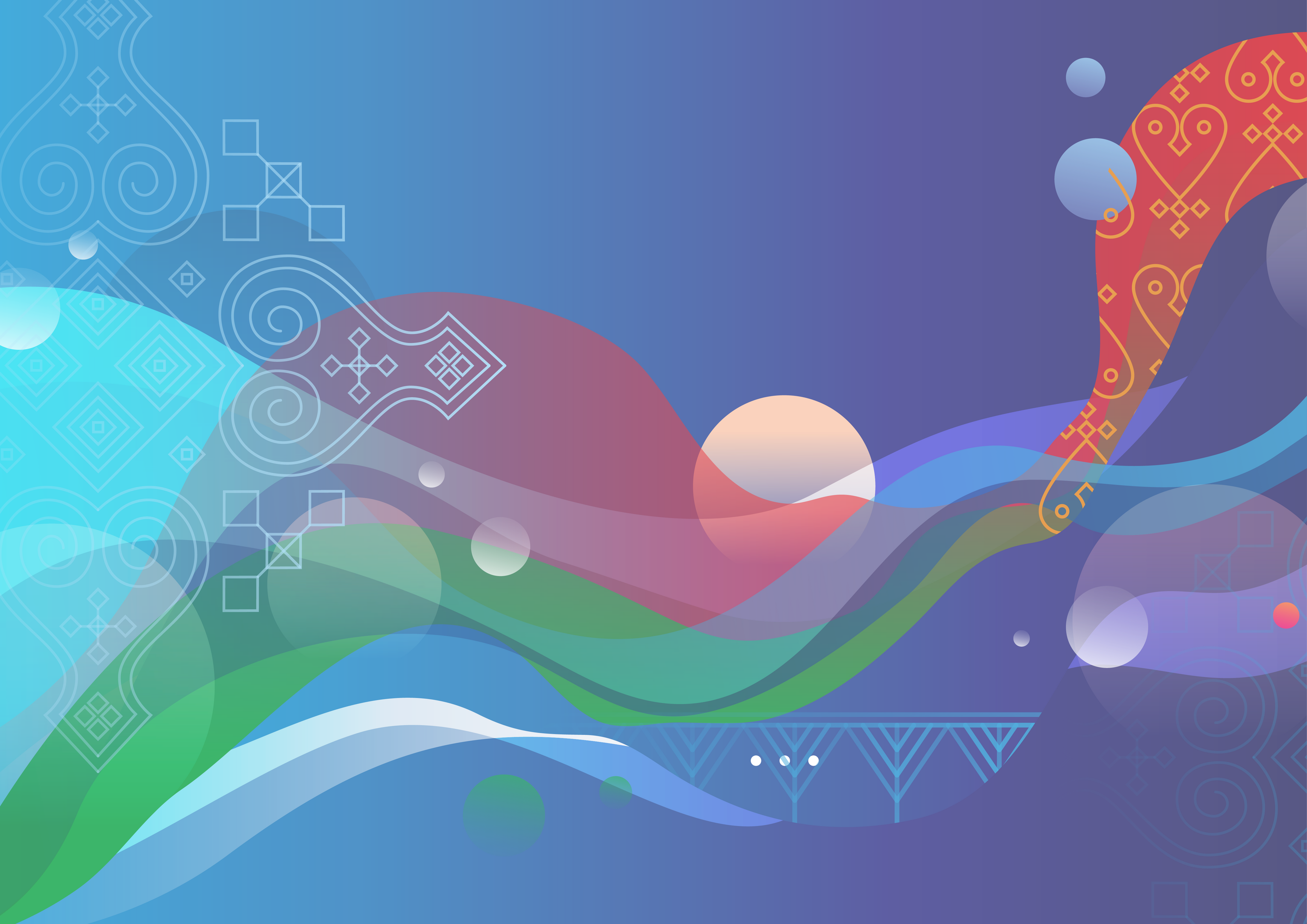 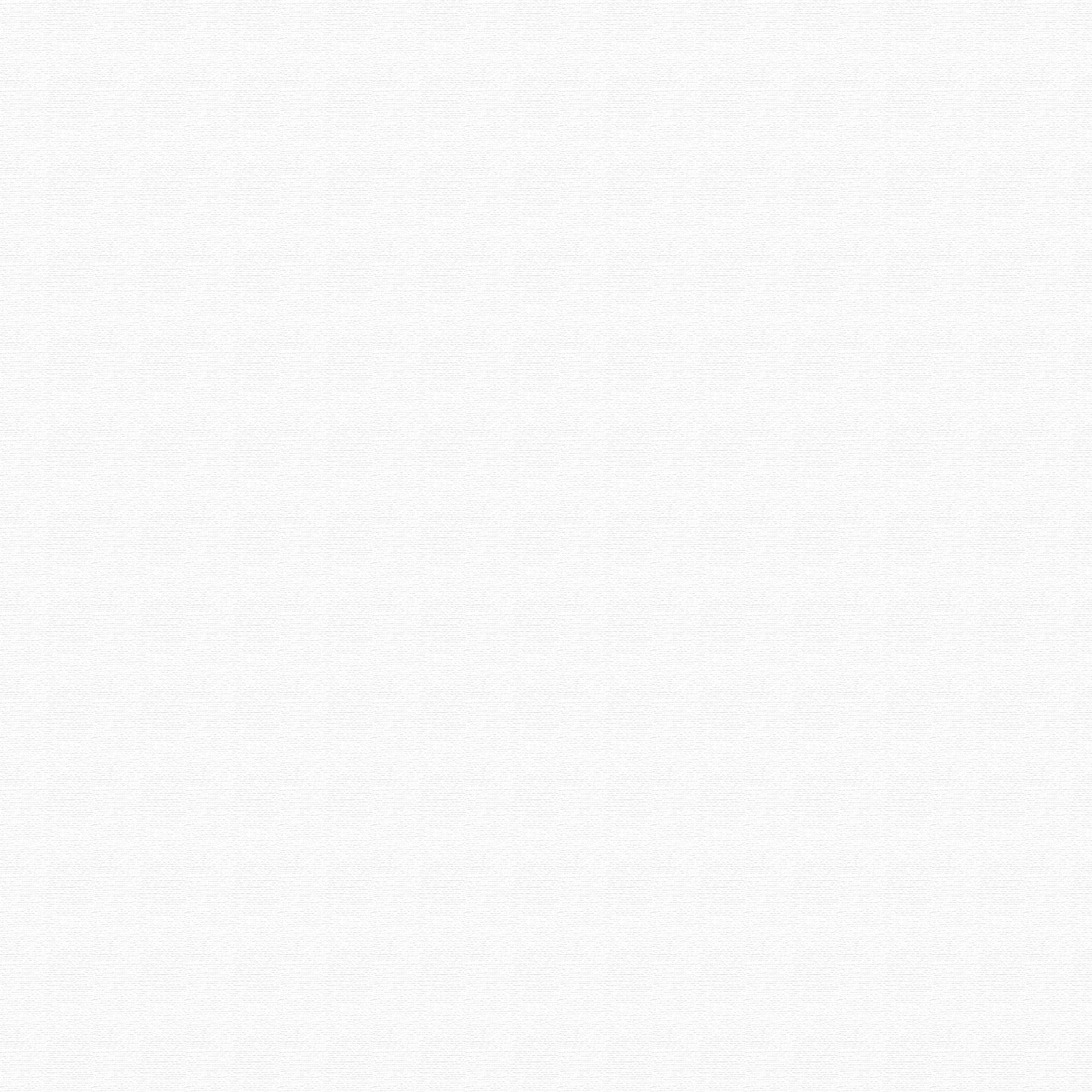 Председатель СНК ЯАССР в июне 1925 г.
Советский государственный и партийный деятель, активный участник борьбы за установление Советской власти в Сибири.
Вместе с Платоном Ойунским и Исидором Бараховым сыграл решающую роль в образовании Якутской АССР в апреле 1922 года. Председатель СНК ЯАССР (июнь 1925 – август 1928). 22 марта он был избран первым секретарем Киргизского областного комитета ВКП(б).
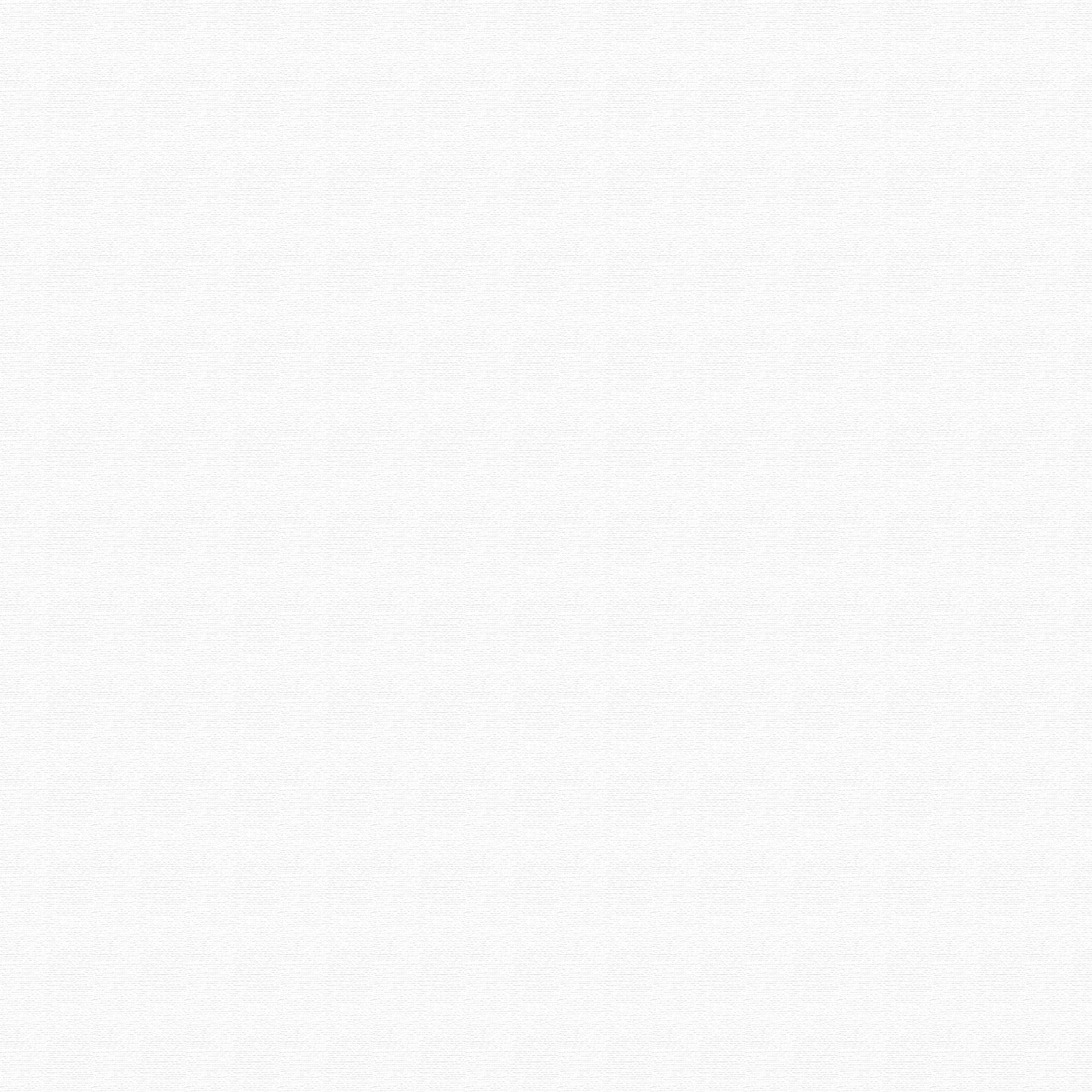 Максим Кирович Аммосов
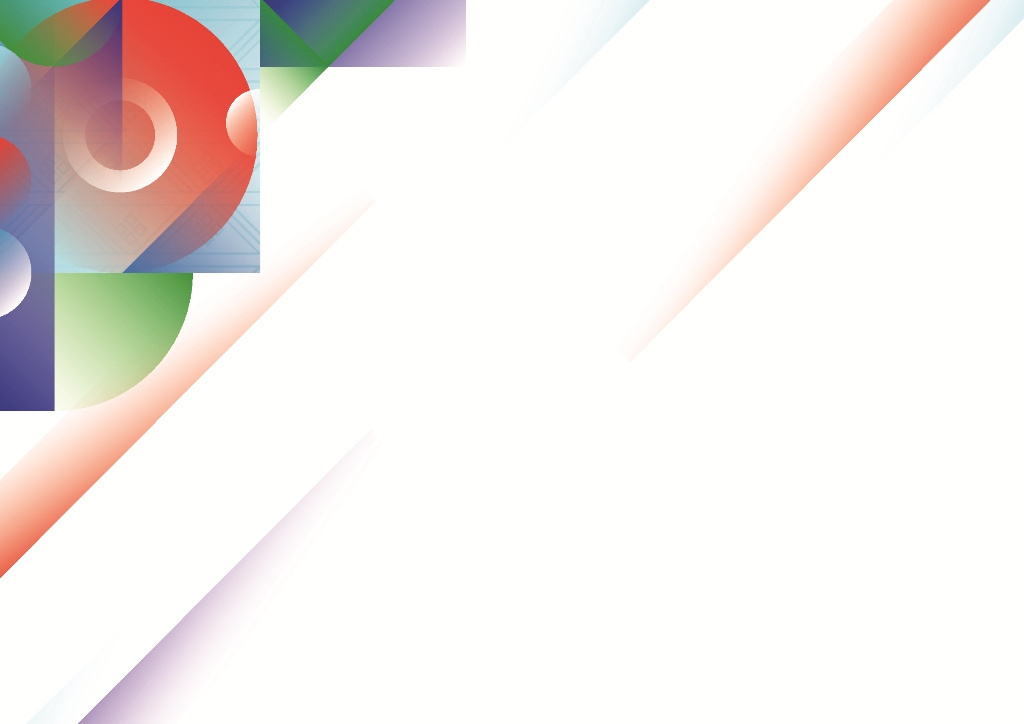 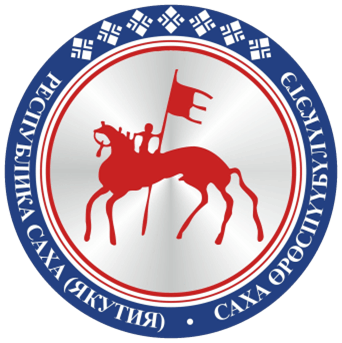 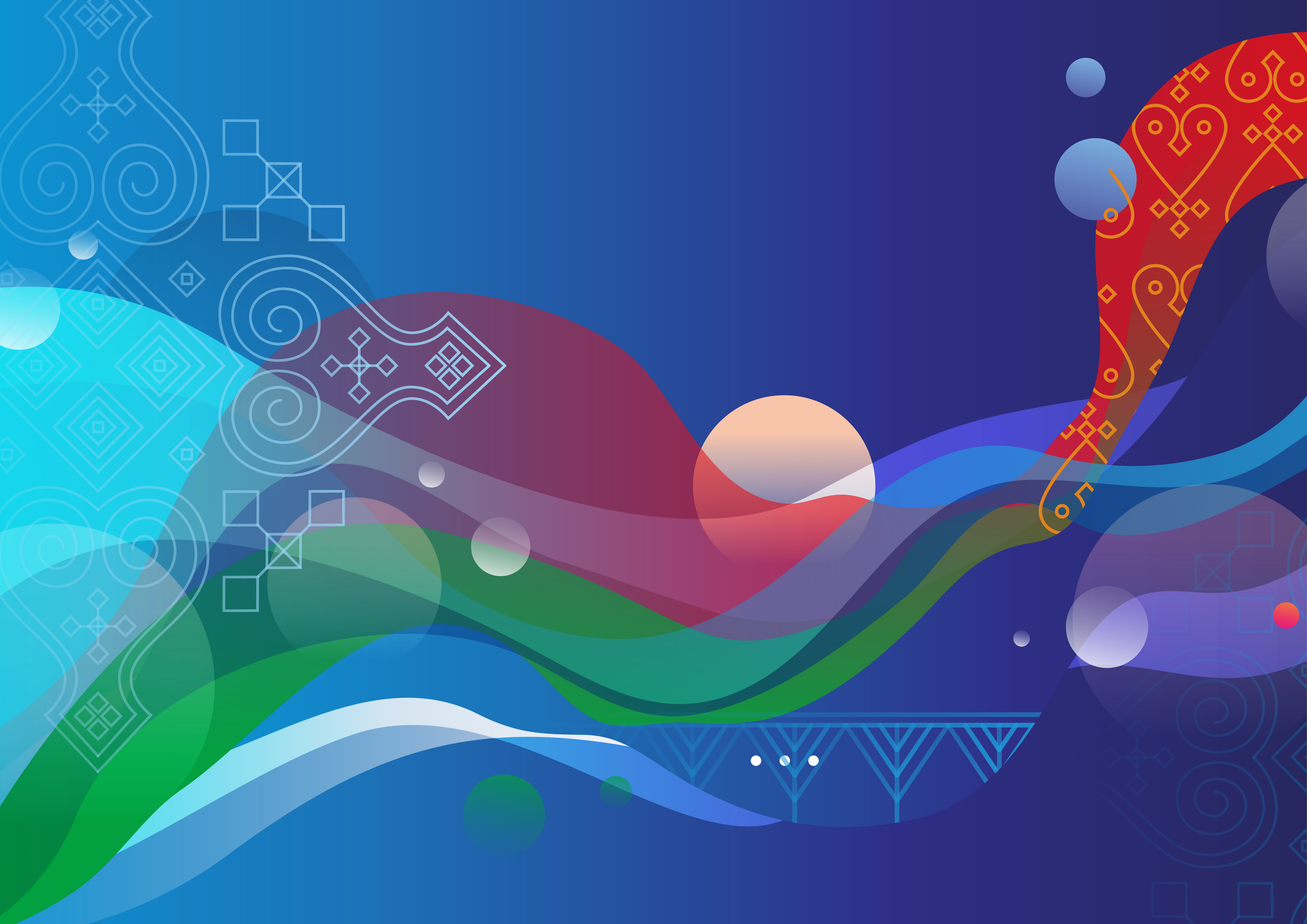 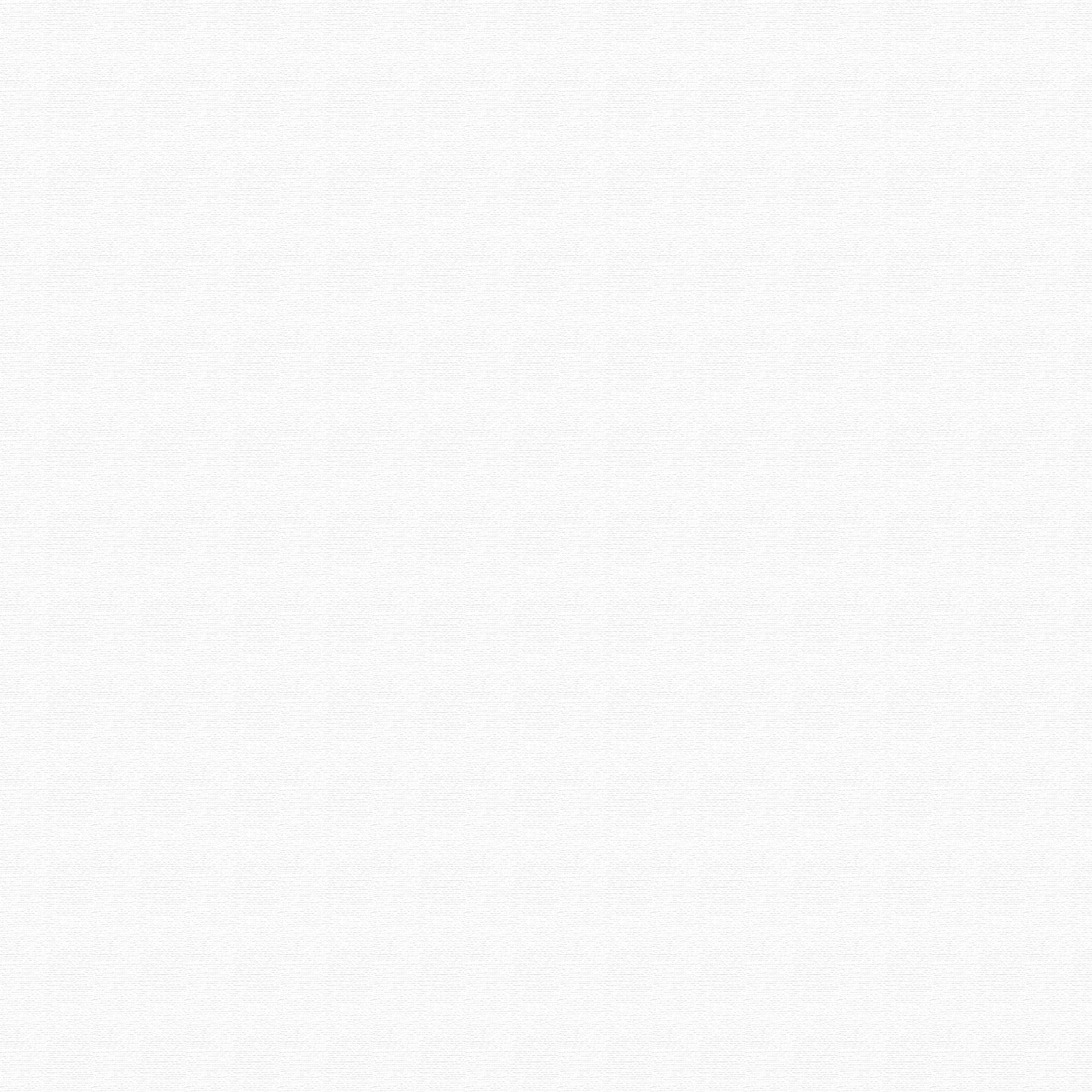 Герб Якутии представляет собой круг, в центре которого помещено изображение древнего всадника со знаменем (взятое с наскальных рисунков с реки Лены) на фоне солнечного диска - щита, обрамленного традиционным национальным орнаментом в виде семи ромбических кристаллообразных фигур. Солнце серебристого цвета, всадник - темно-красного, обрамление - темно-голубого, орнамент - белого.
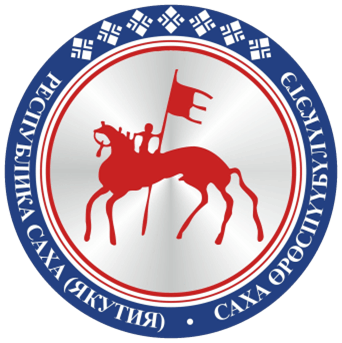 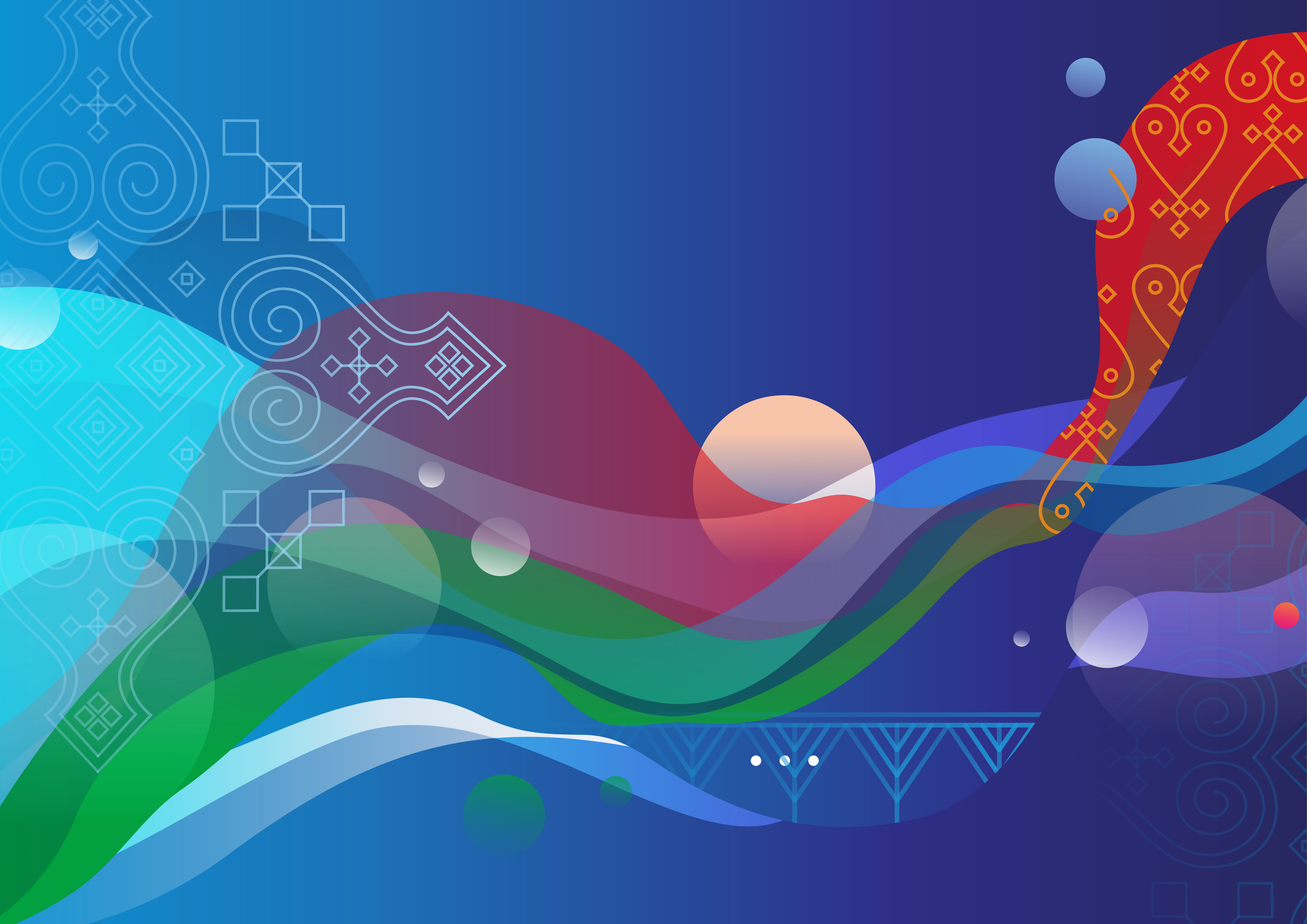 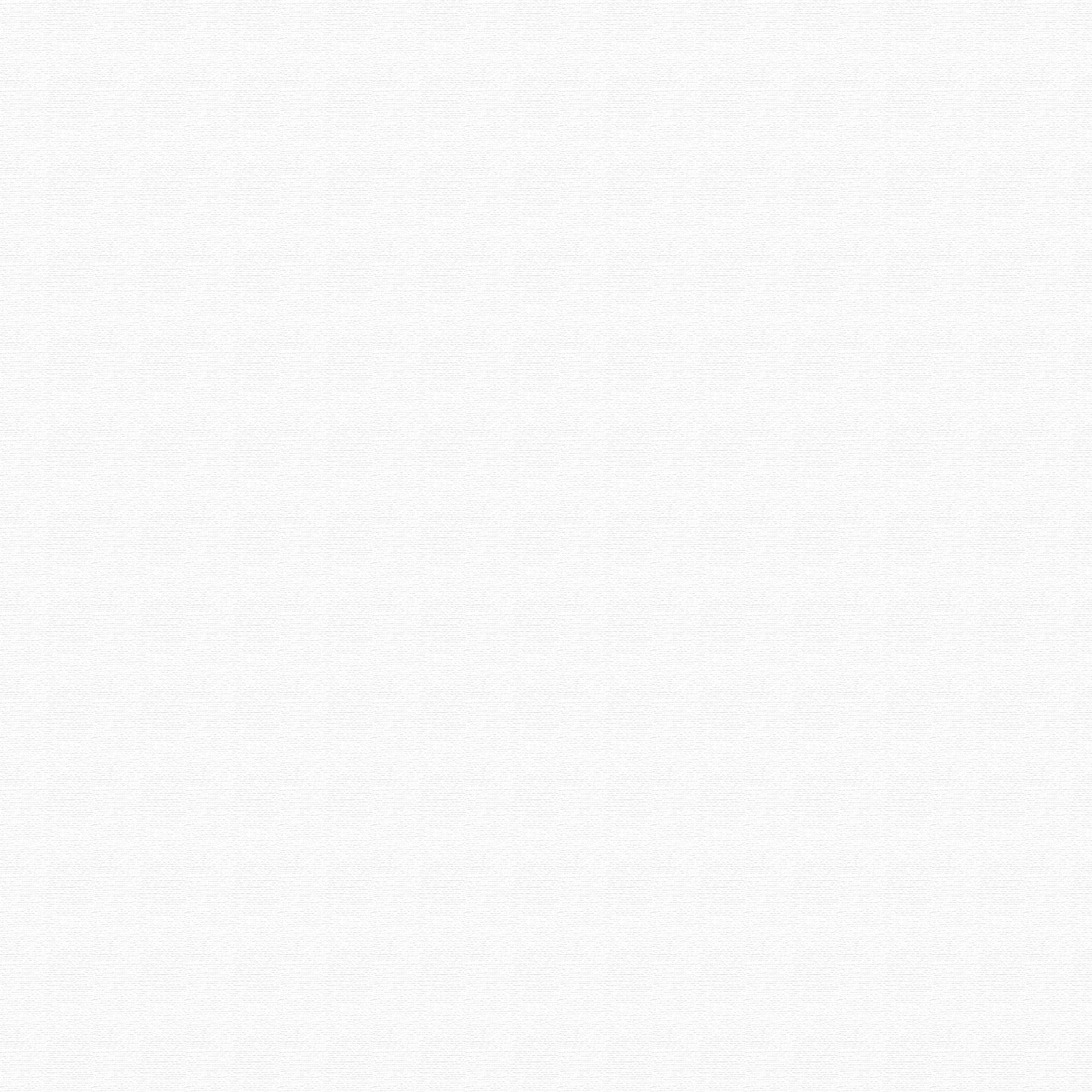 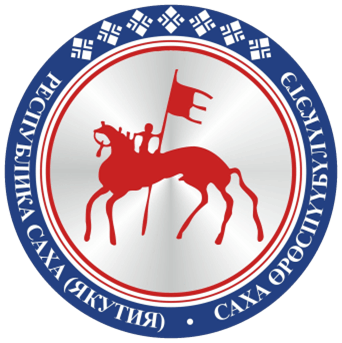 Центральная эмблема герба — древний всадник со знаменем. Это одна из фигур наскальных рисунков (писаниц), найденных у деревни Шишкино, выше г. Верхноленска, участниками Великой северной экспедиции Российской академии наук в 1745 году. На писаницах изображены скотоводы курумчинцы — предки якутов
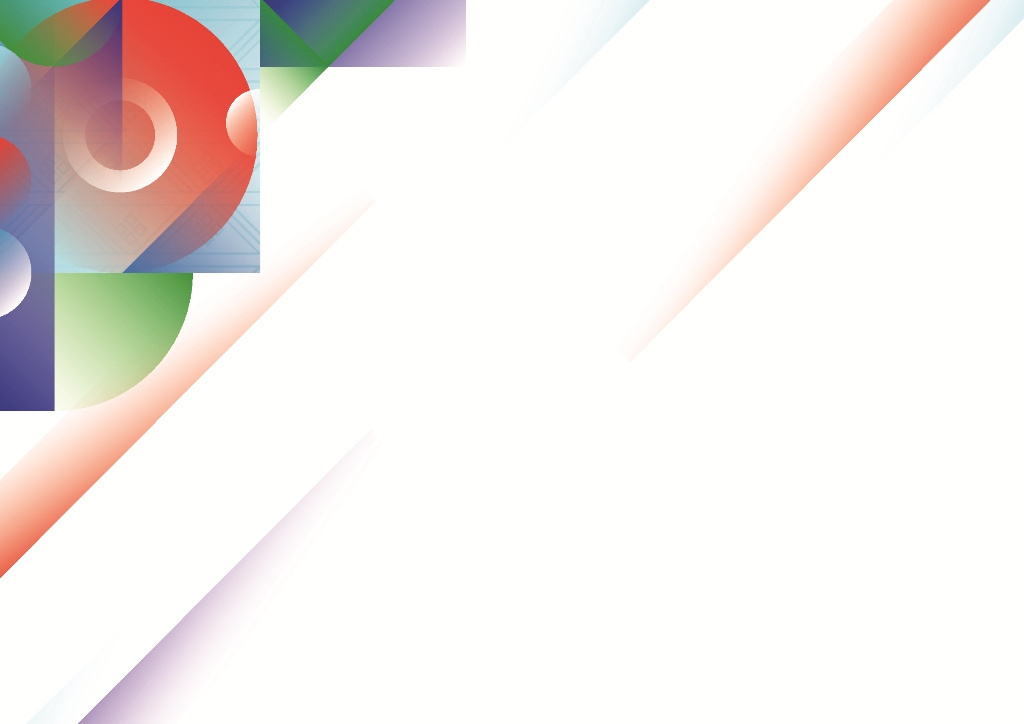 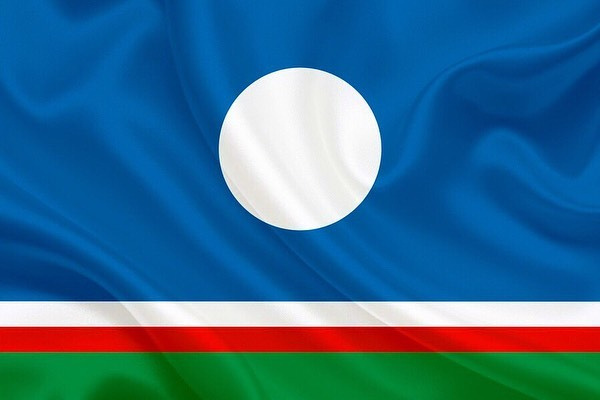 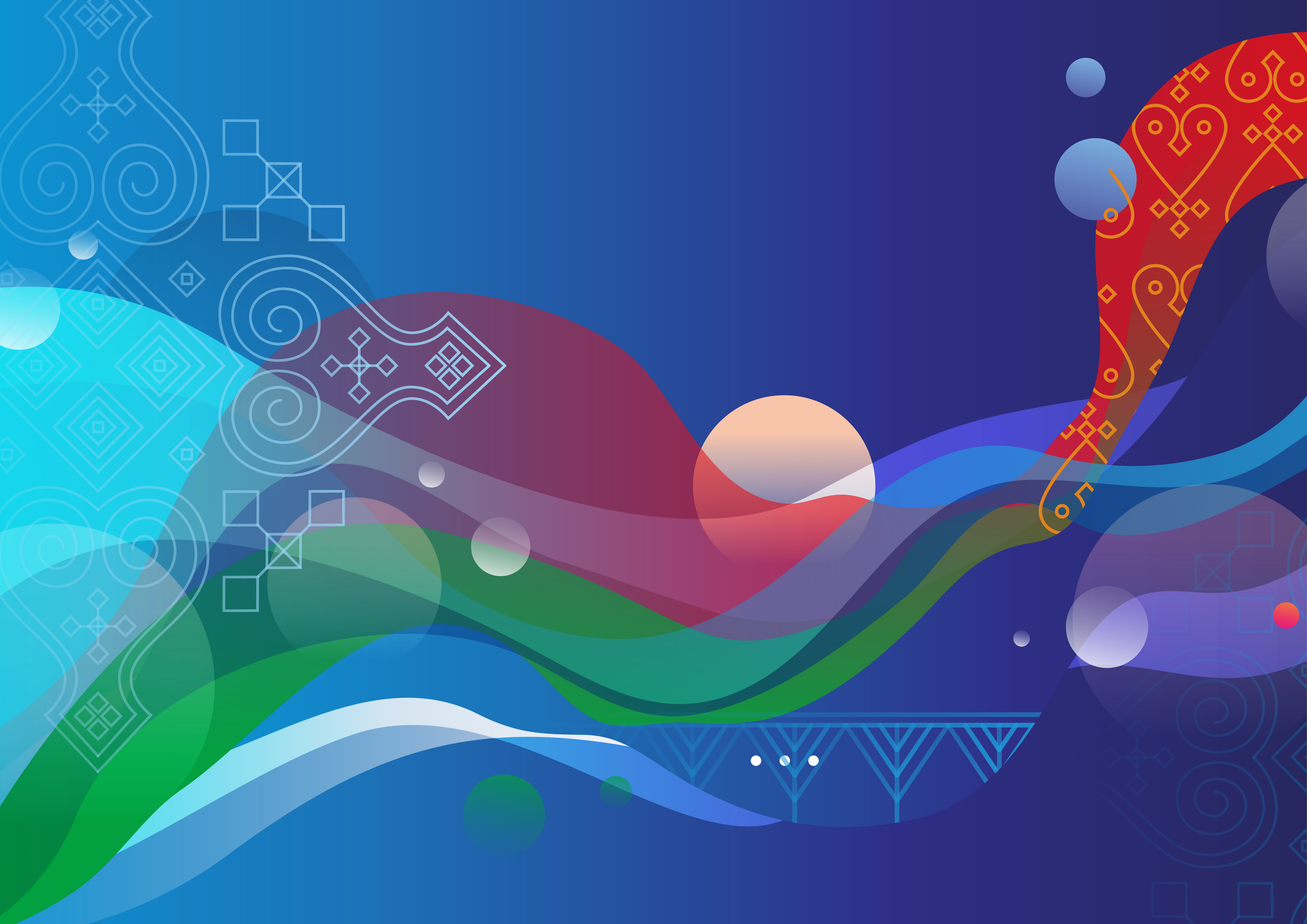 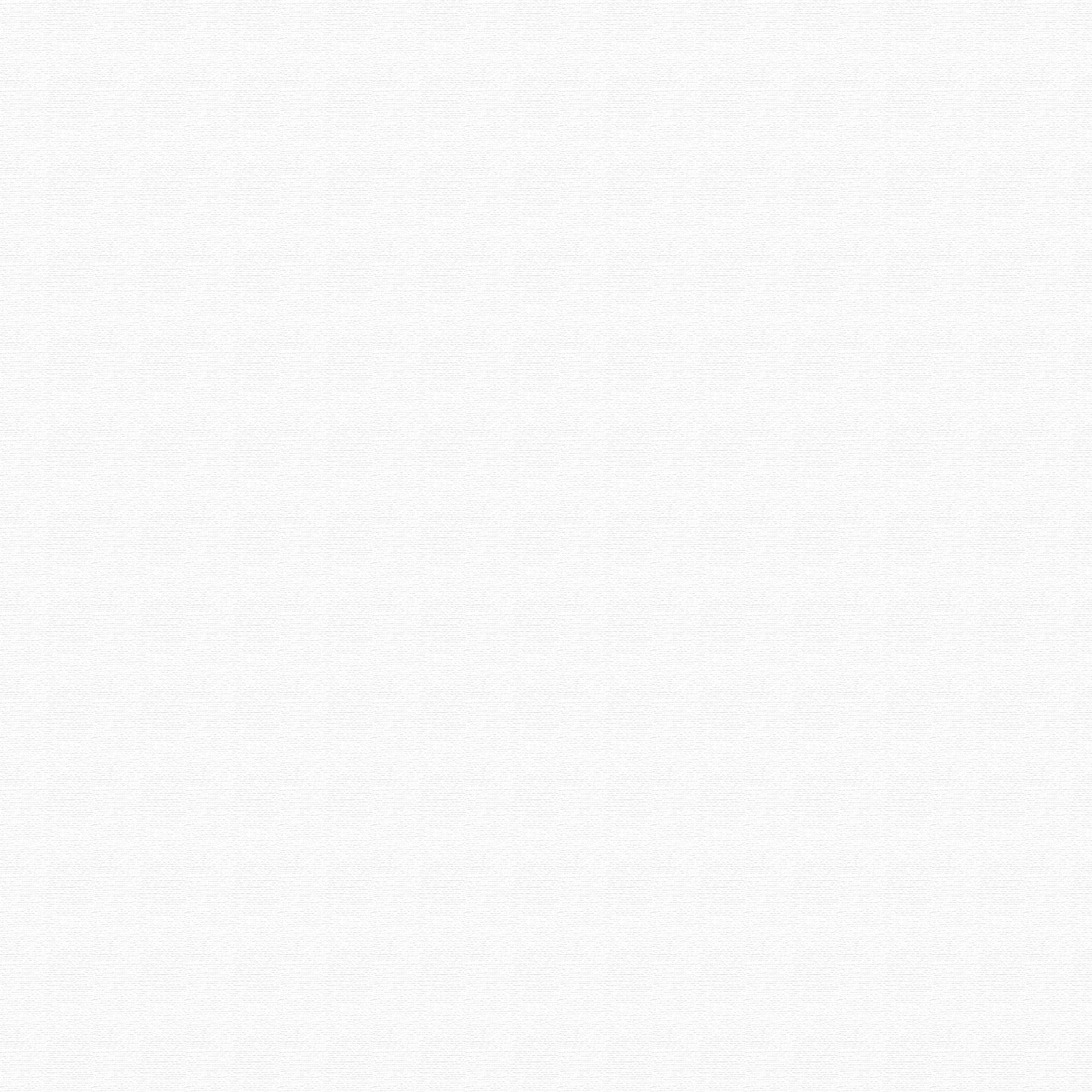 Голубой цвет — символ ясного, мирного северного неба, надежды и свободы. Белая полоса говорит о суровой красоте северного края, экстремальных условиях жизнедеятельности людей, чистоте их нравов и помыслов. Зеленая свидетельствует о коротком ярком лете, цвете таежных просторов, возрождении, дружбе и братстве. Зеленый цвет олицетворяет также тюркское происхождение народа саха. Красный — не только символ жизненных сил, но и красоты, верности родной земле, прогресса. Белое солнце занимает большое место в якутской мифологии. Саха считают себя "детьми белого солнца".
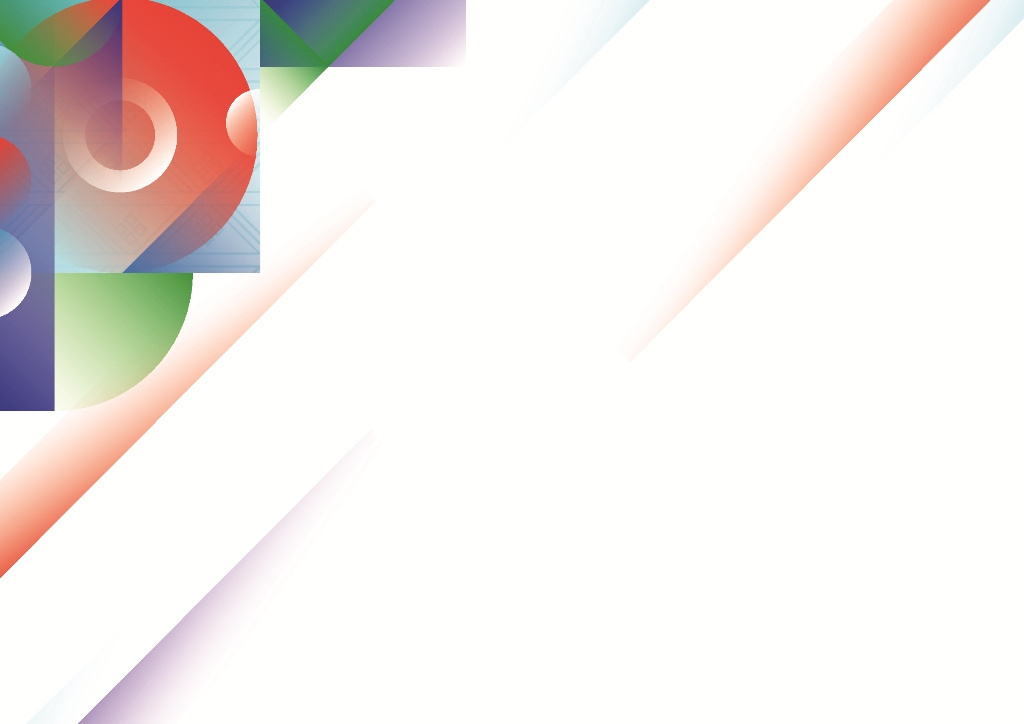 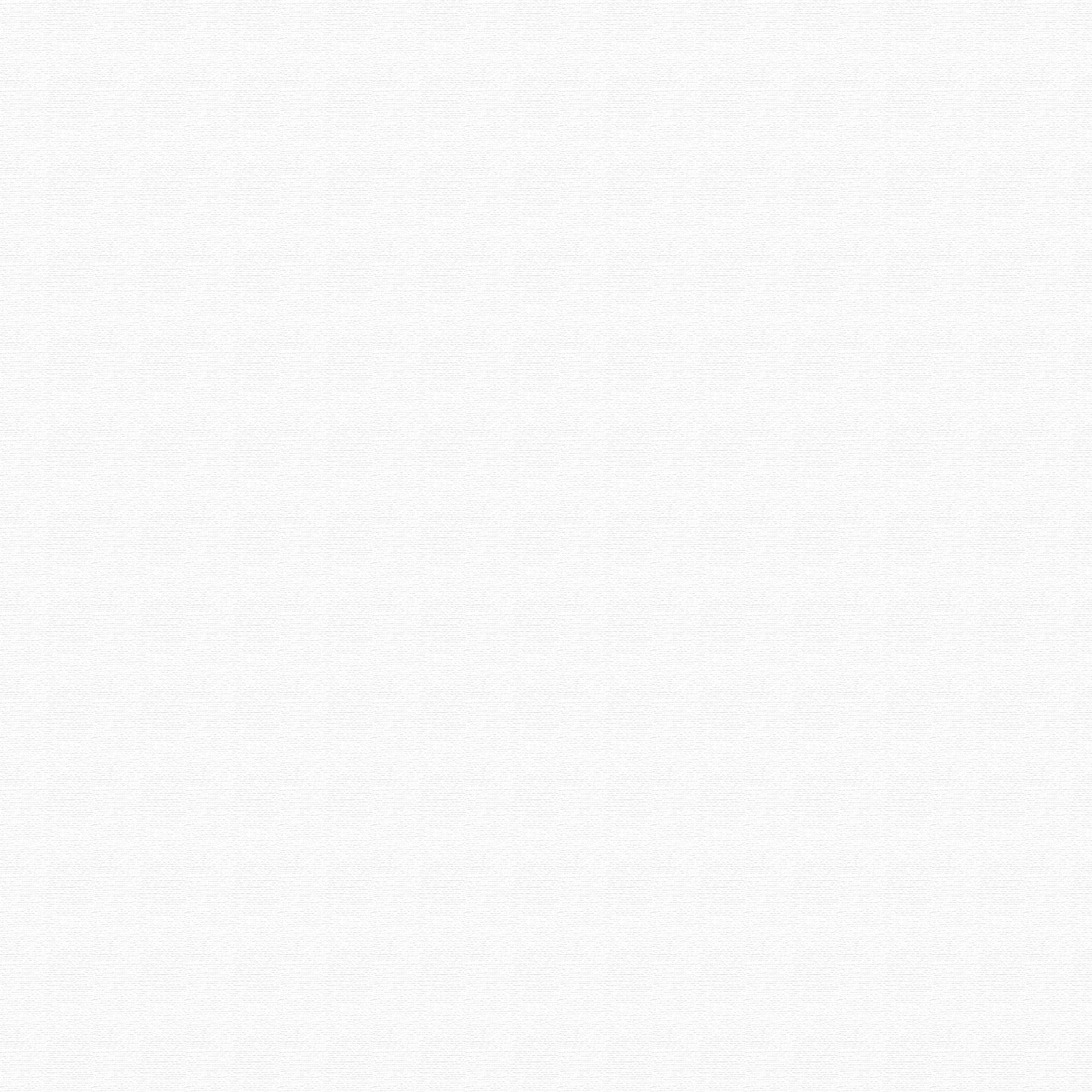 Исидор Никифорович Барахов родился 12 февраля 1898 года в Харбалахском наслеге Верхневилюйского улуса Якутской области в семье состоятельного крестьянина.
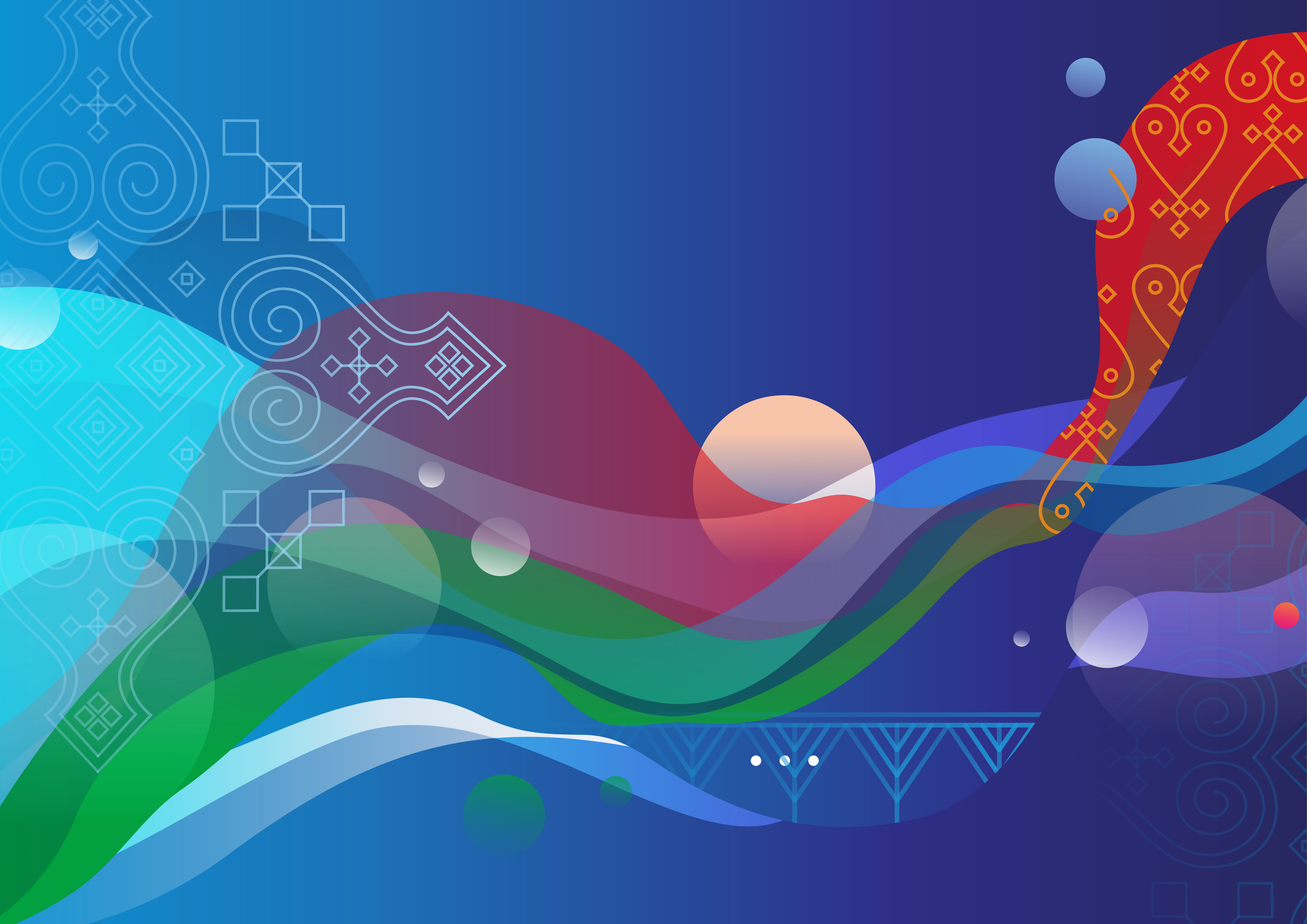 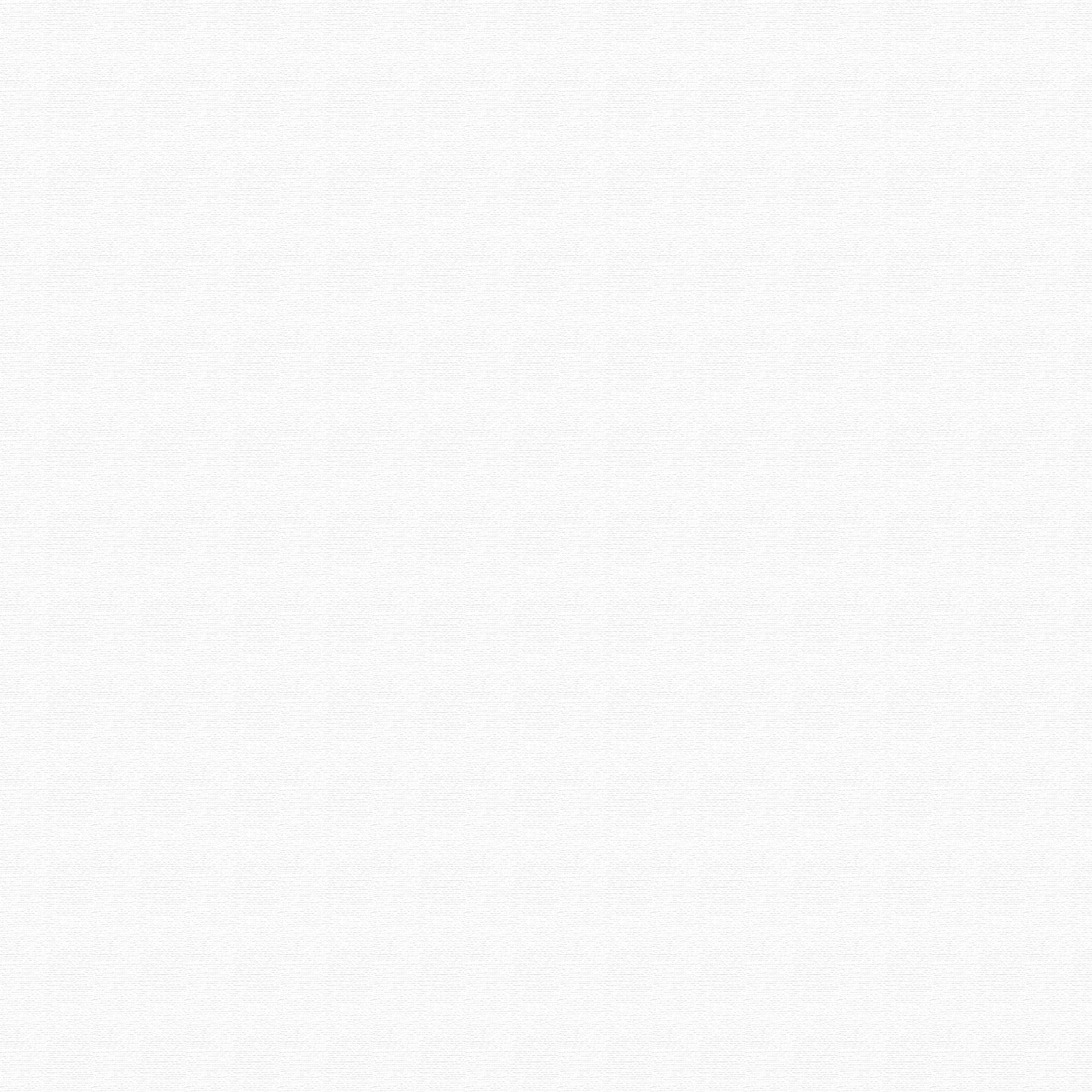 В 1918 году поступил в Верхневилюйскую начальную школу и учился у известного учителя Василия Григорьевича Монастырева.
В 1910 году поступил в Вилюйское училище.
Осенью 1915 года поступил в Якутскую учительскую семинарию. Здесь он подружился с Максимом Аммосовым и Платоном Ойунским.
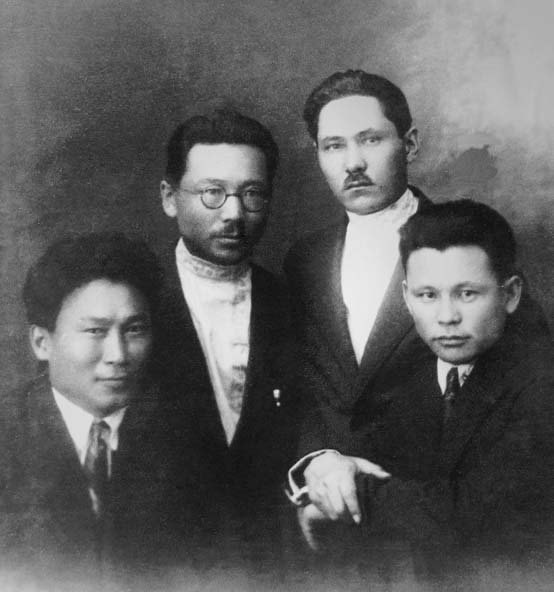 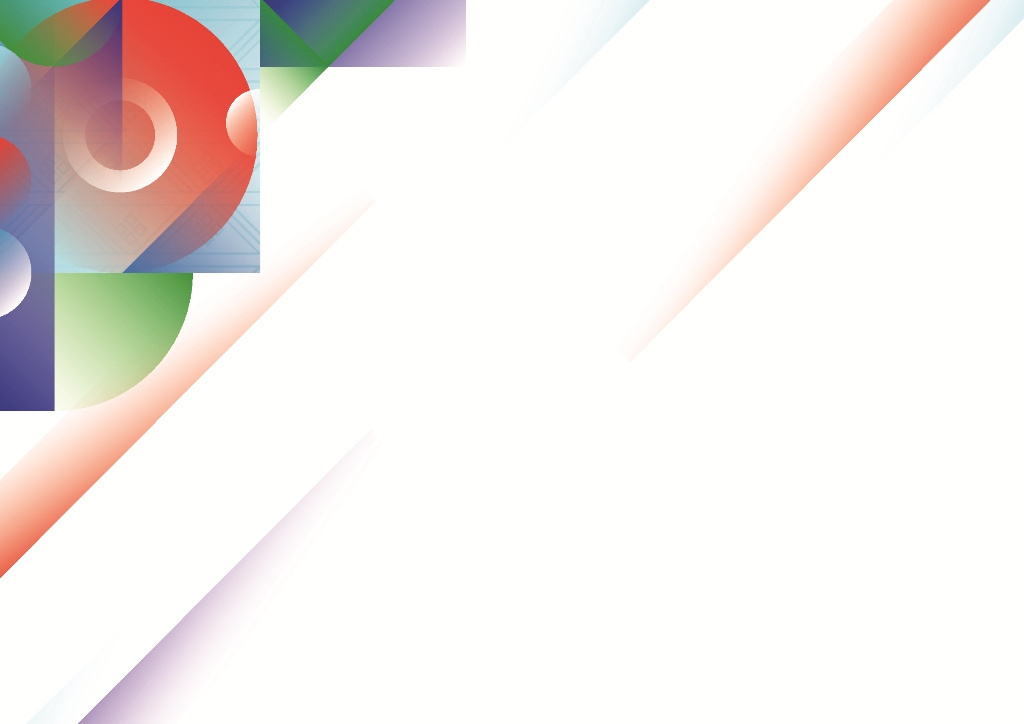 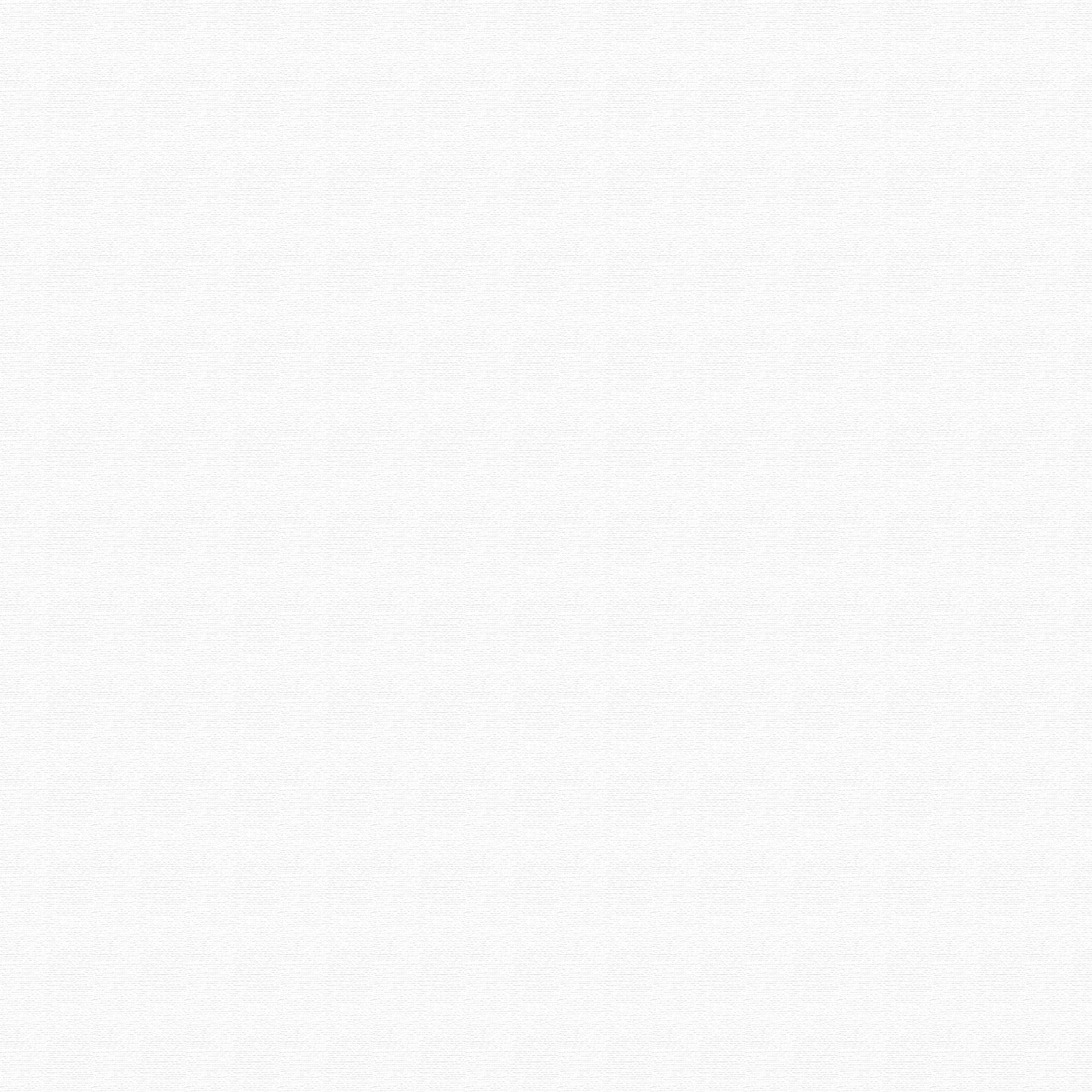 В начале июня 1918 года И. Н. Барахов работал управляющими делами канцелярии исполкома Совета рабочих депутатов.
В марте 1921 года участвует в X съезде компартии в качестве единственного представителя Якутии, имеющего право голосования.
 В 1926 году возглавлял якутскую делегацию на Первом всесоюзном тюркологическом съезде, проходившем в Баку.
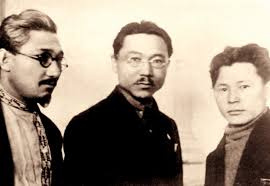 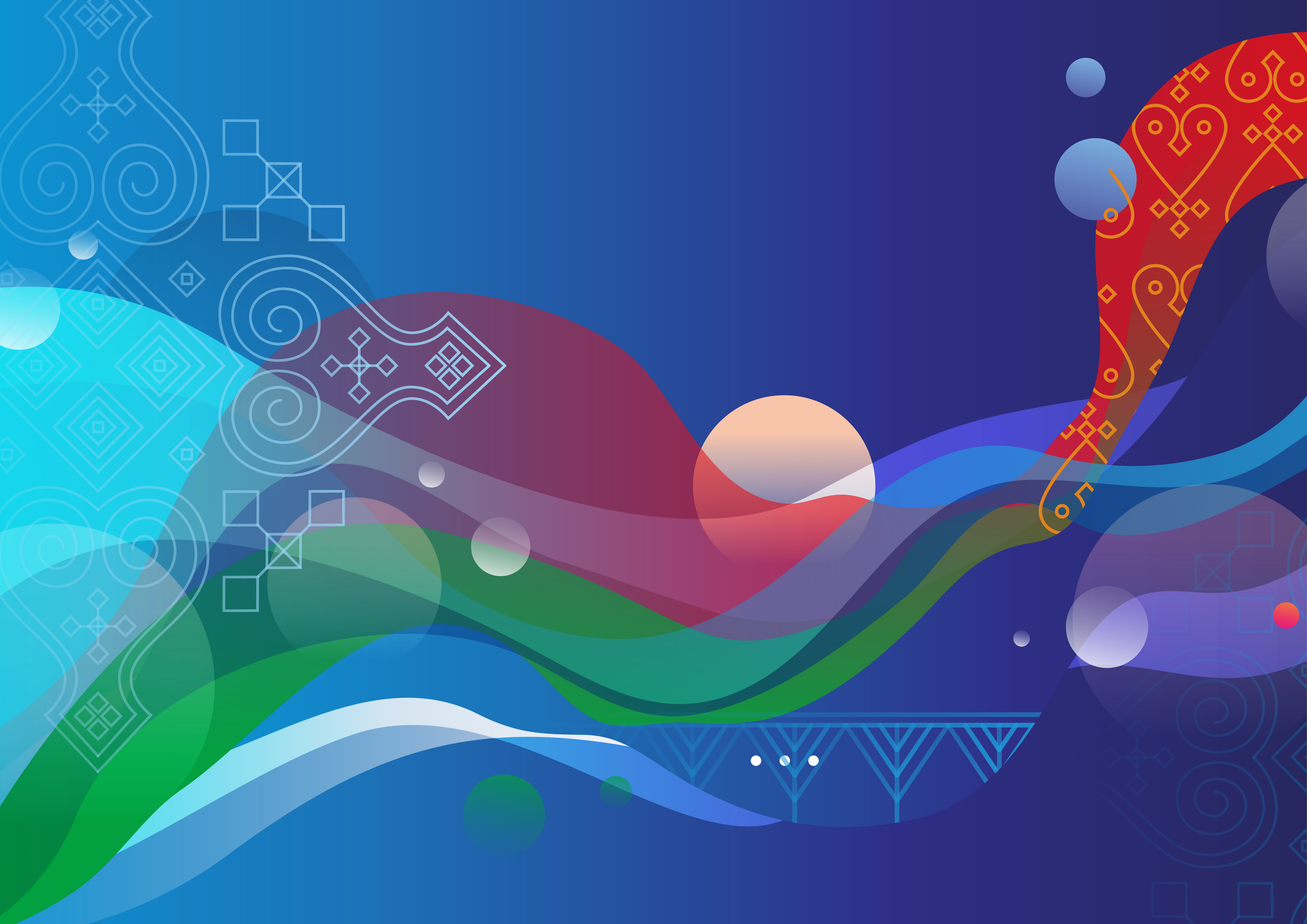 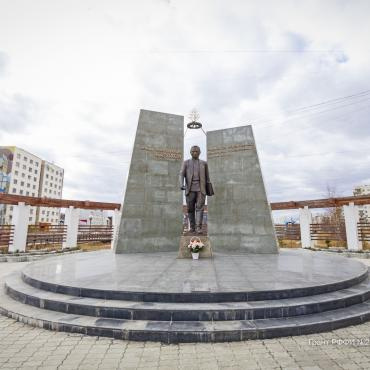 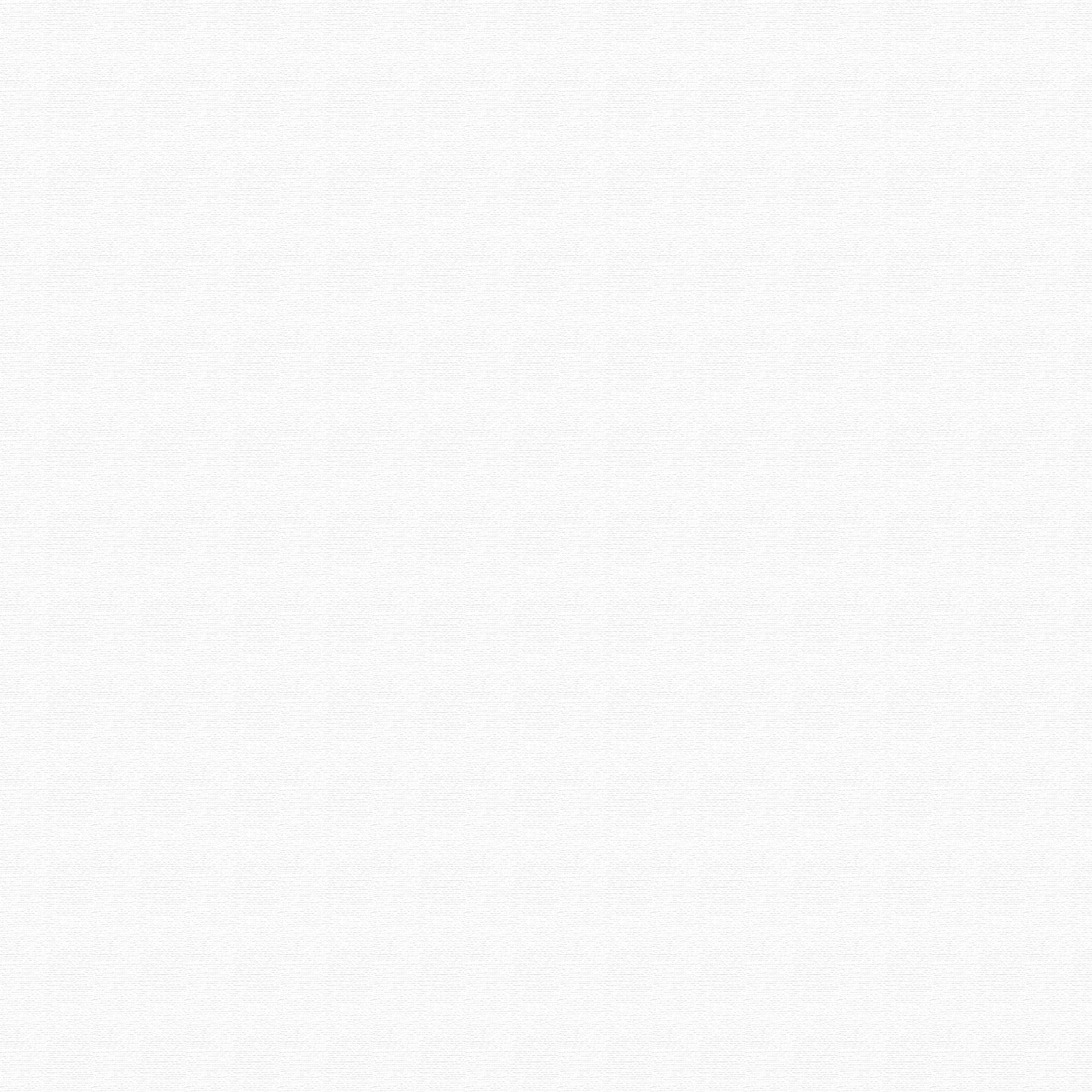 27 апреля 2014 году в городе Якутске открыли памятник 
Исидору Никифоровичу Барахову
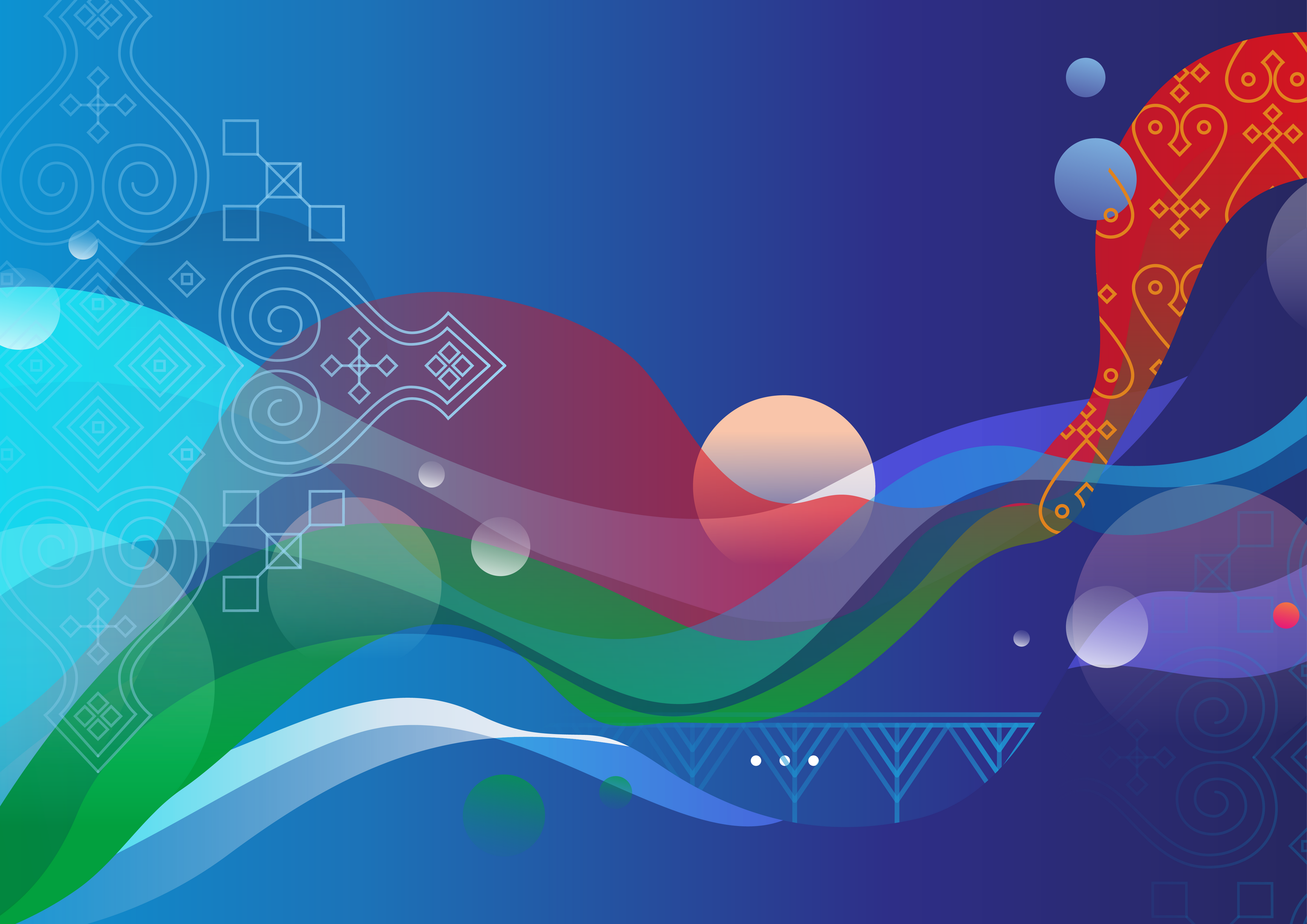 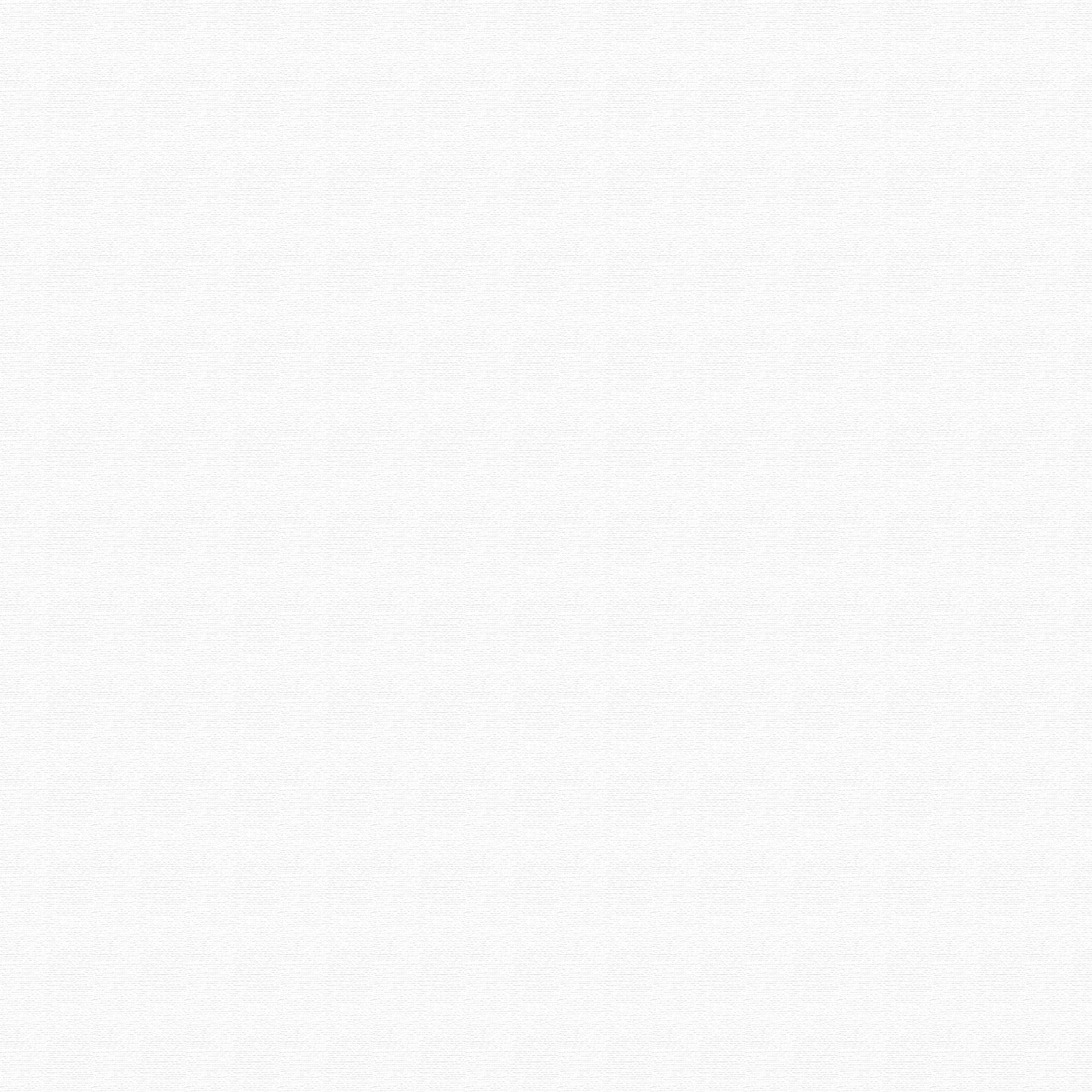 СПАСИБО ЗА ВНИМАНИЕ!